ŚWIETLICa Szkoły Podstawowej Nr 350W Warszawie
Ma zaszczyt przedstawić fotorelację z konkursu:
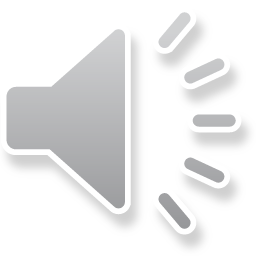 „MAM TALENT”
Warszawa 2019
W tym roku występy klas 1-3 zostały  podzielone na 2 tury:
Tura I:
Klasa 1b,
Klasa 1e,
Klasa 2a,
Klasa 2b,
Klasa 2c,
Klasa 3c,
Klasa 3d,
Klasa 3f.
Tura II:
Klasa 1a,
Klasa 1c,
Klasa 1d,
Klasa 2d,
Klasa 2e,
Klasa 3a,
Klasa 3b, 
Klasa 3e.
Imprezę poprowadziła pani asia urbaniak
Jury I tura
W Jury zasiedli:
Pani Ania Popławska,
Pani Krysia Sikora, 
Pani Ania Drozdowicz
               oraz 
Samorząd Uczniowski SP350
klasY I
WYSTĄPILI:
JULIA
piĘknie wyrecytowała wiersz logopedyczny 
pt: „Mała myszka” i tym samym zajĘŁa I-sze miejsce w swojej kategorii wiekowej
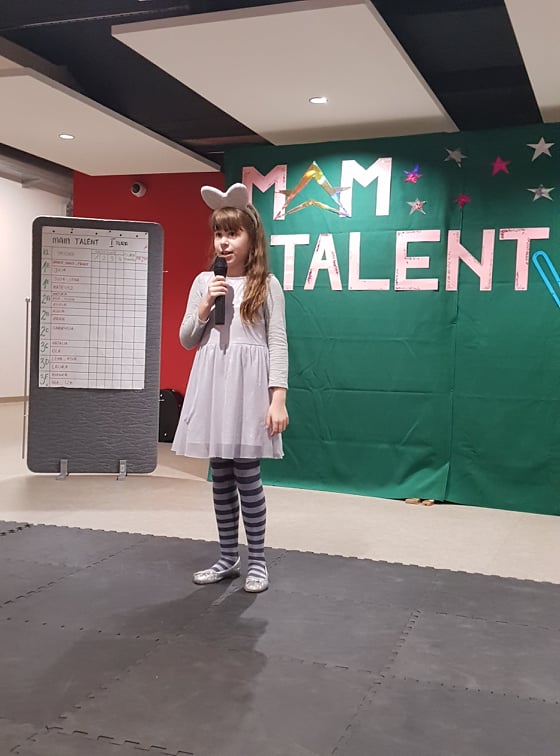 1b
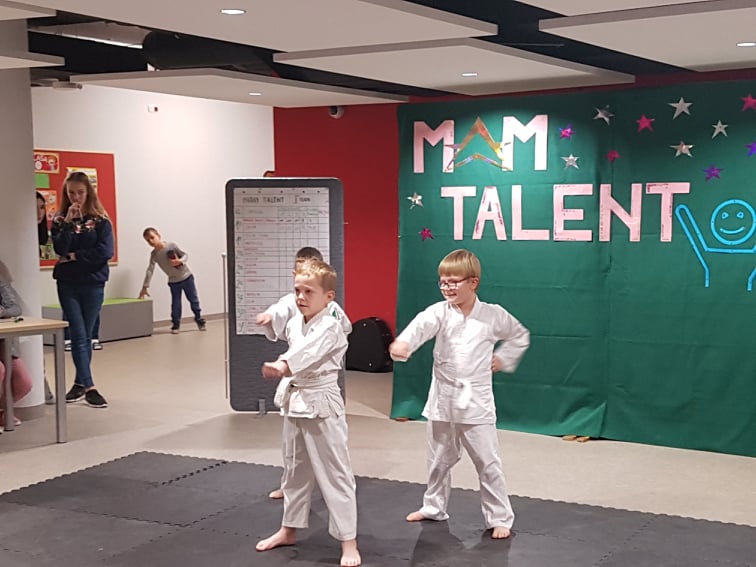 Ernest, dawid i pawełek
Pokaz karate 
w wykonaniu chłopców 
zagwarantował im II-gie miejsce!
1b
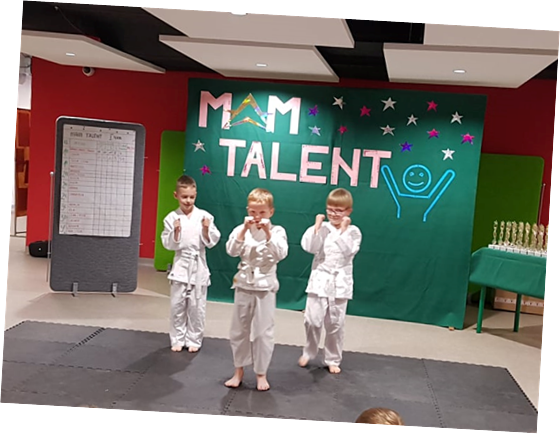 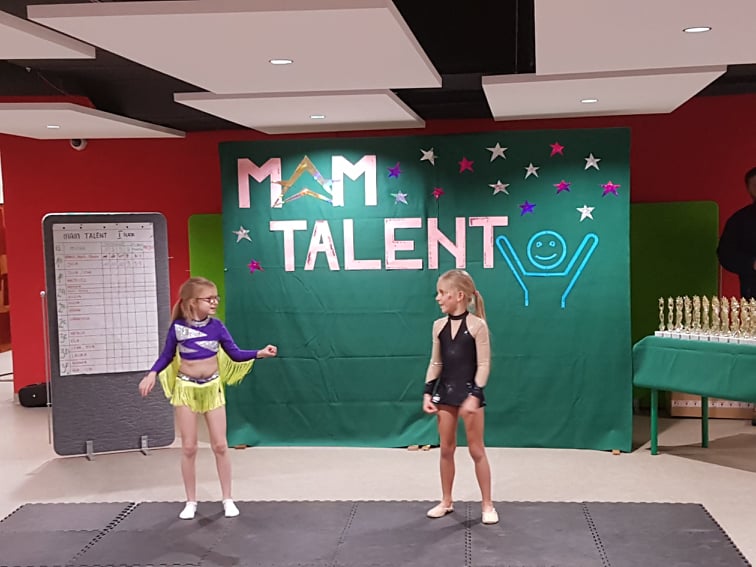 Julia i lena
Pokaz taneczno- gimnastyczny w wykonaniu tego duetu zawieraŁ mnóstwo trudnych figur .
Dziewczynki zdobywajĄ miejsce
 II-gie!
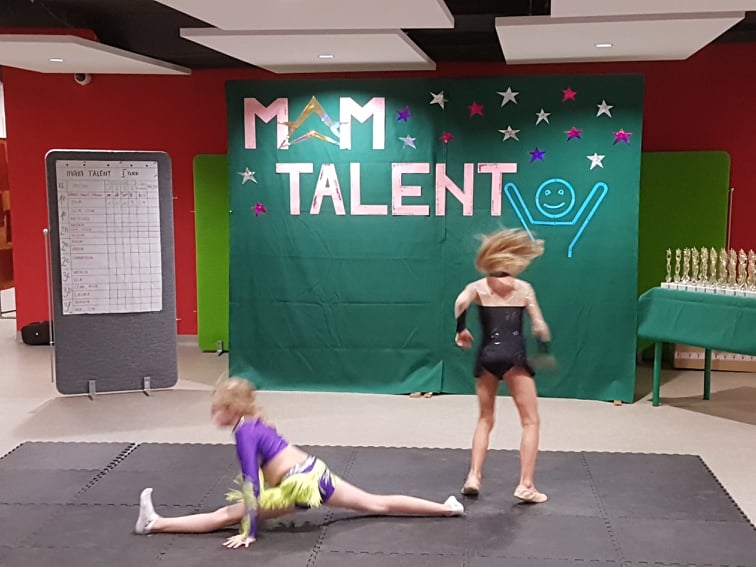 1e
1e
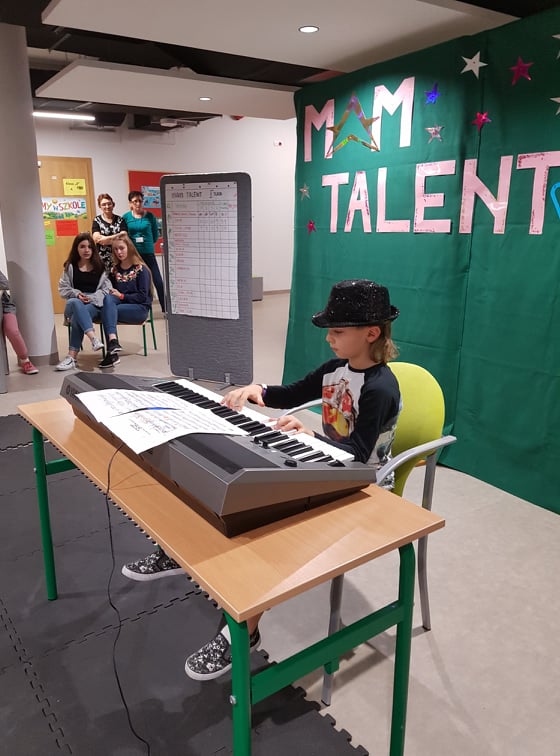 mateusz
Na 4x10 pkt zagraŁ motyw muzyczny z filmu „Gwiezdne Wojny”!!!
Zdobywa I –sze miejsce!
klasy II
WYSTĄPILI:
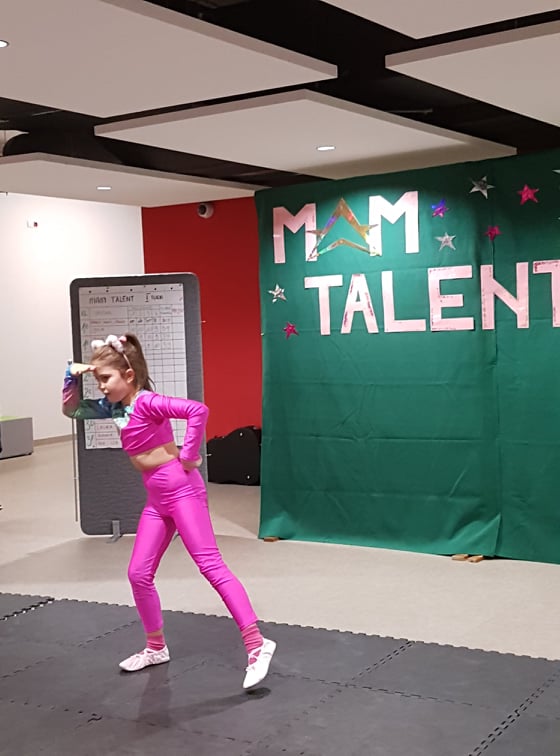 wiktoria
Świetny pokaz taneczno- gimnastyczny daje jej pozycjĘ na miejscu III.
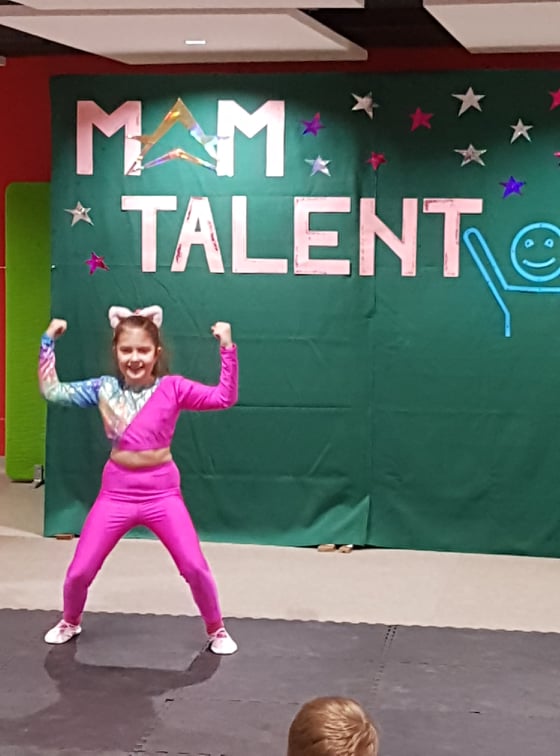 2a
WspaniaŁy pokaz gimnastyczny zapewnił im miejsce III.
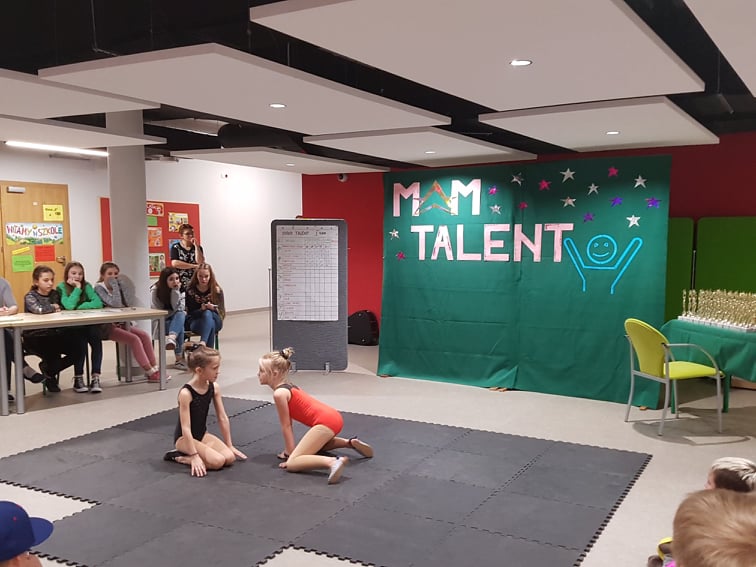 Asia i tosia
2a
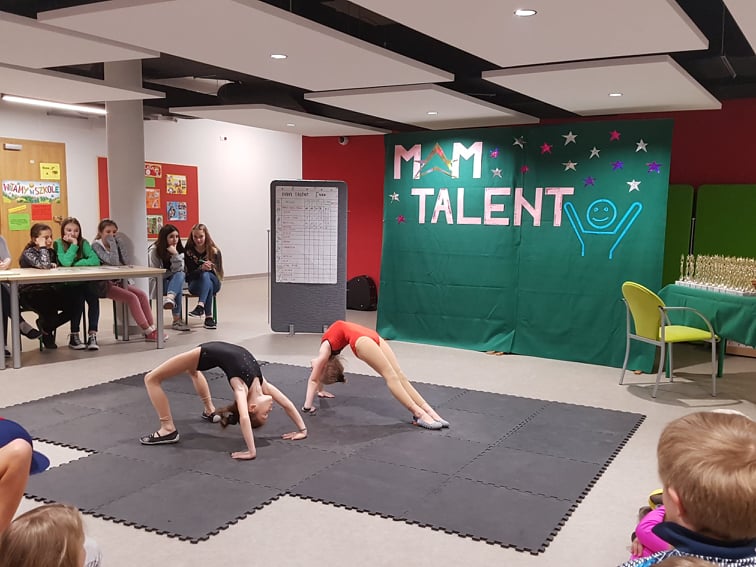 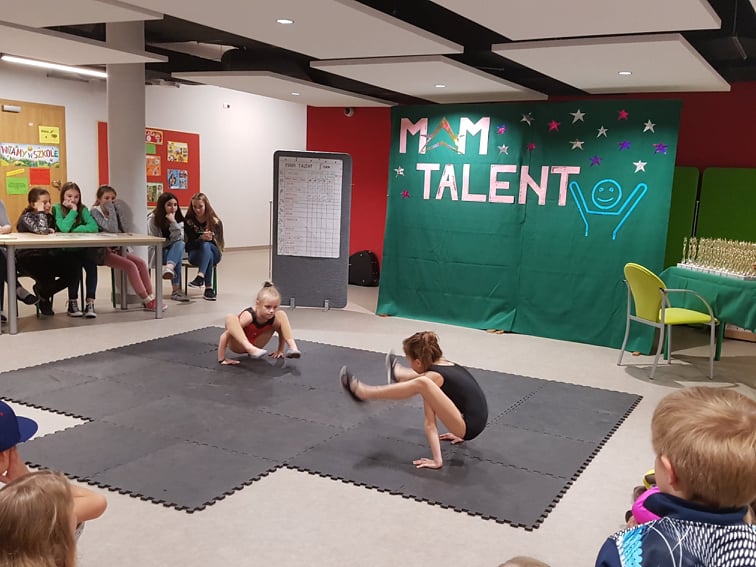 2a
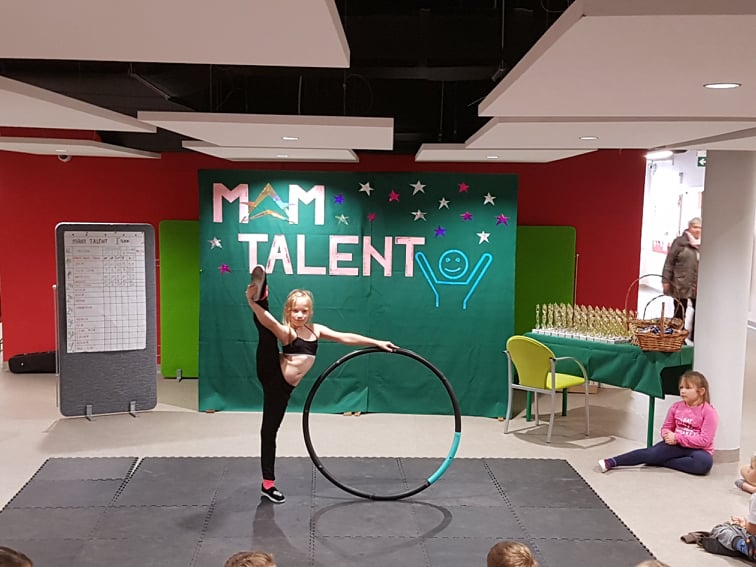 zuzia
Zdobyła od Jury aŻ 
4 dziesiĄtki !!! 
WystĘp z kołem dał jej miejsce na miejscu I.
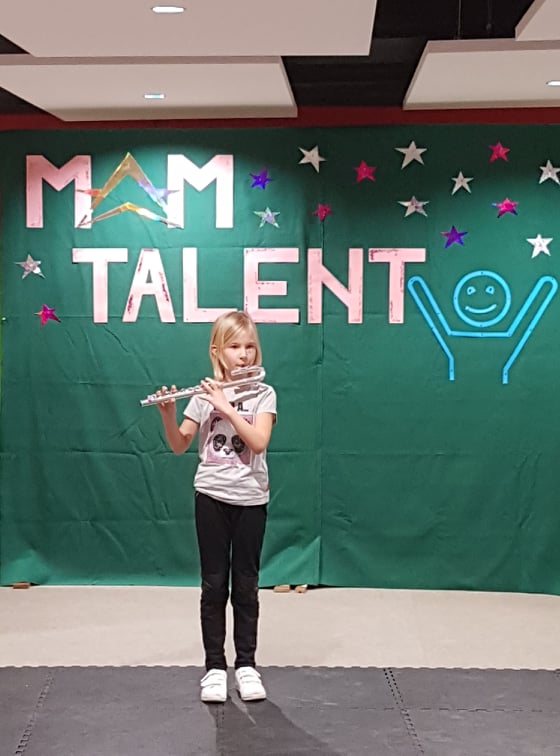 zuzia
2b
PiĘkna gra na flecie zapewniła jej miejsce III.
2b
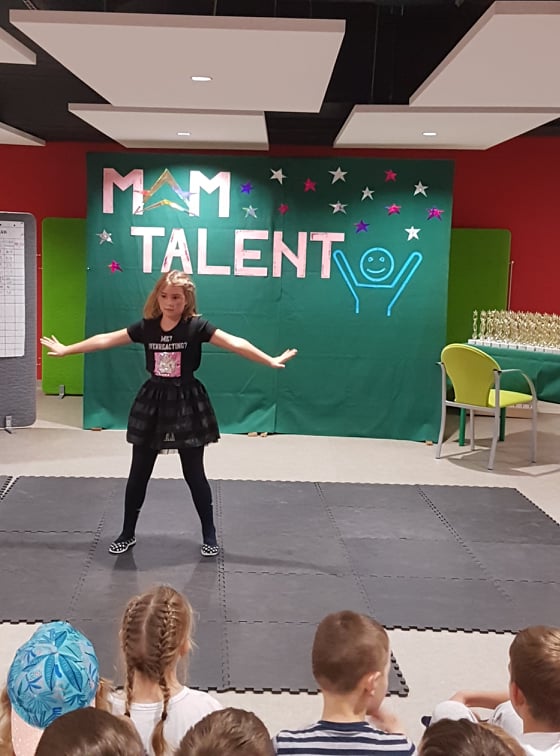 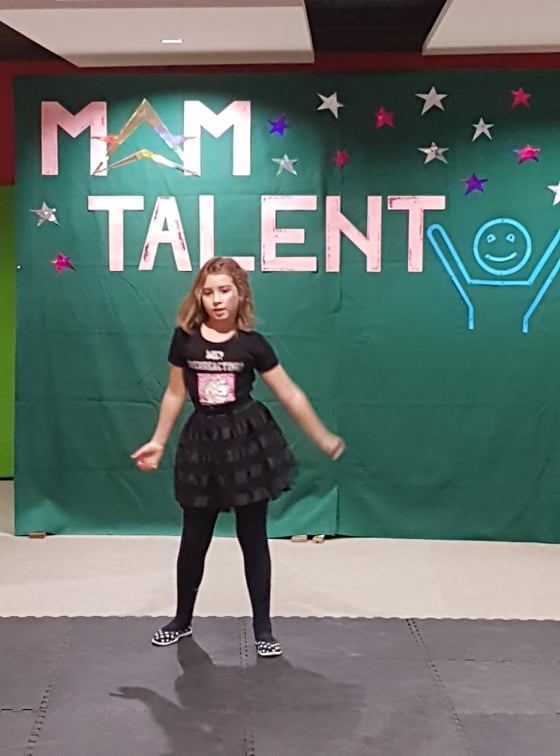 hania
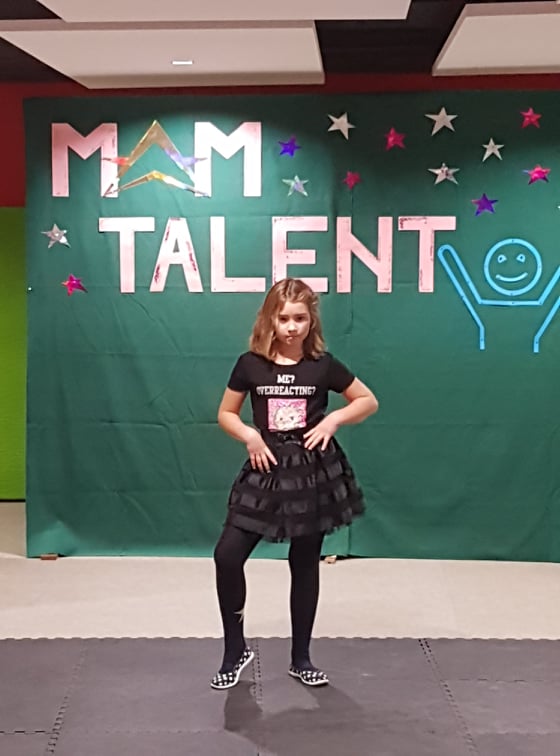 Rozgrzała publicznoŚĆ pokazem tanecznym
 i zdobyła miejsce II.
2c
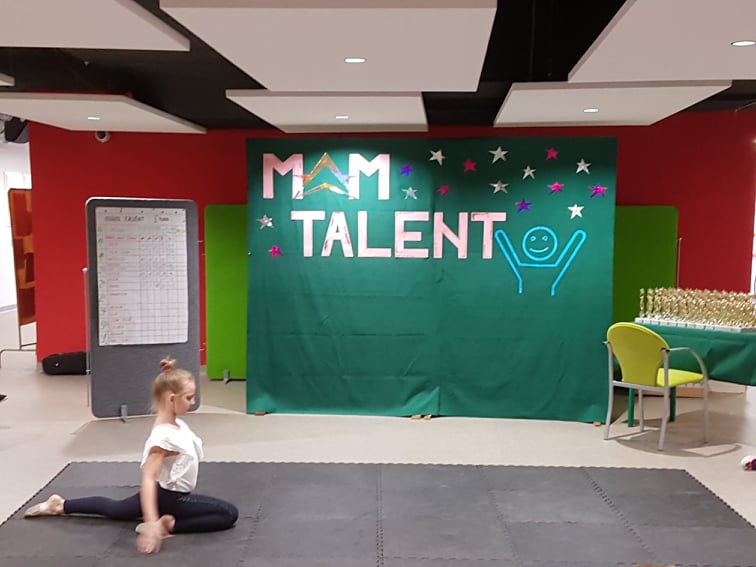 gabrysia
Przygotowała wspaniały pokaz gimnastyczny i zajĘła II-gie miesjce!
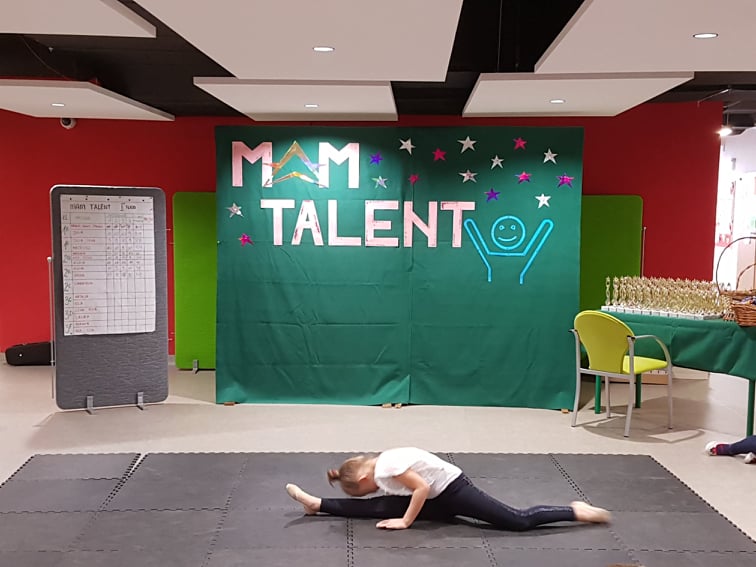 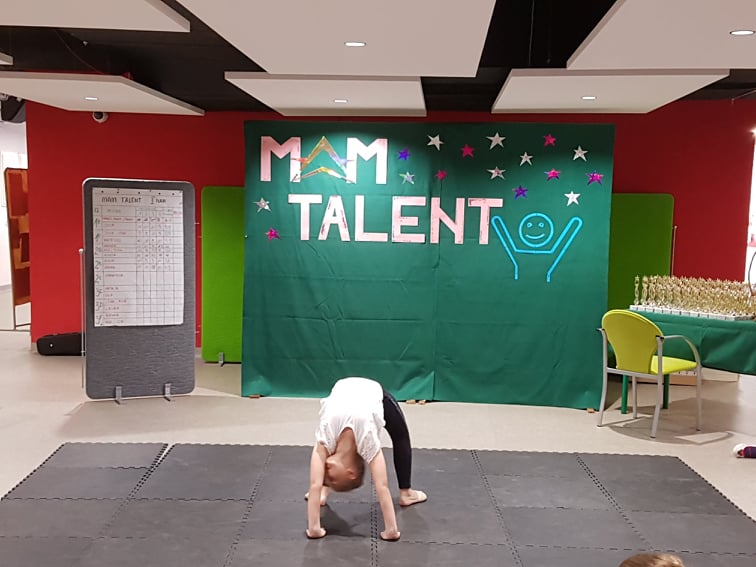 klasy iii
WYSTĄPILI:
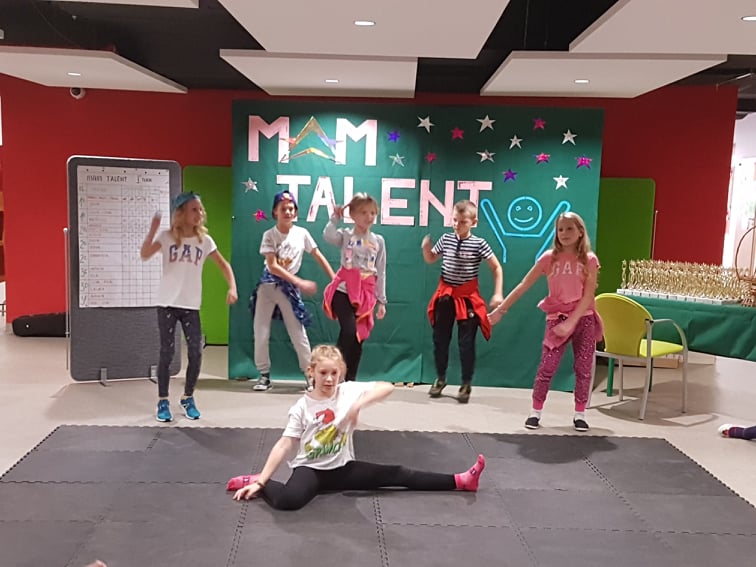 Natalia
Wraz z koleżankami i kolegami  zaprezentowała układ taneczno-akrobatyczny i wywalczyła miejsce II!
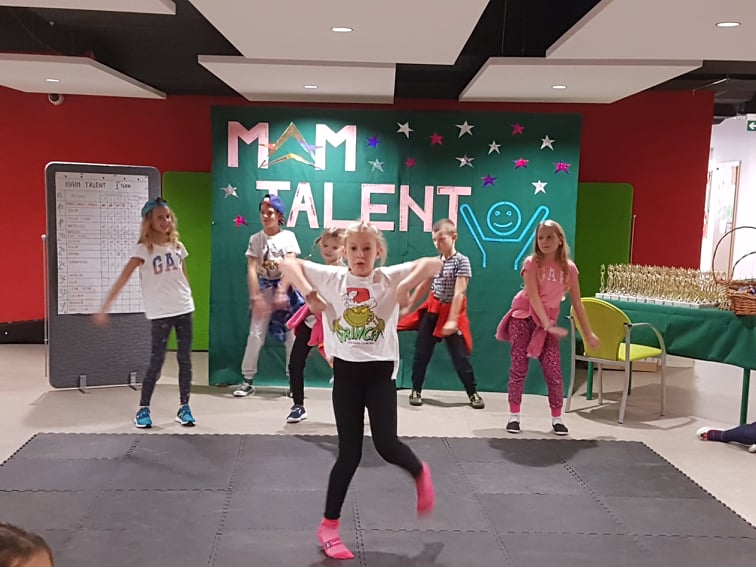 3c
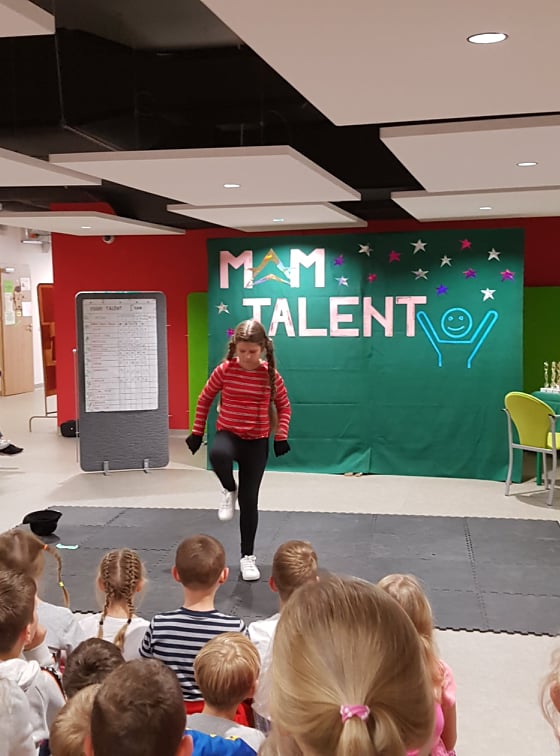 ola
Oczarowała nas gestem i ruchem! 
Udało siĘ jej wywalczyć miejsce III!
3c
Dziewczynki zaprezentowały układ taneczny i zajĘły miejsce II-gie!
Lena i asia
3d
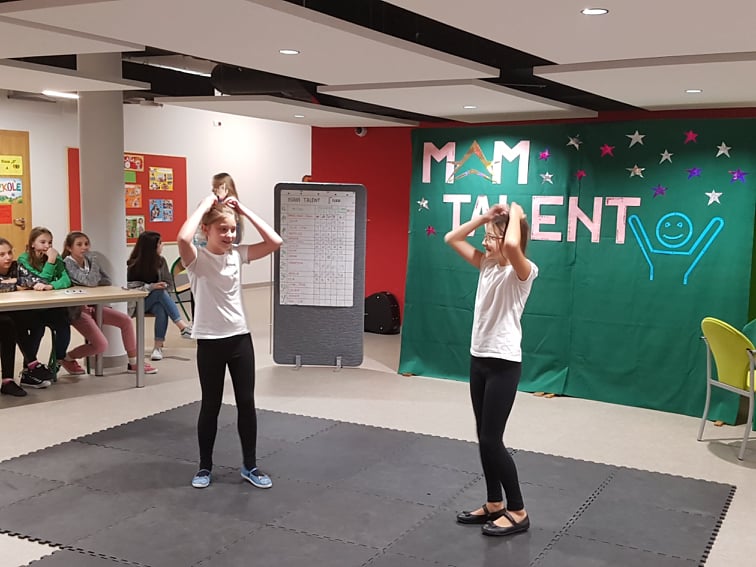 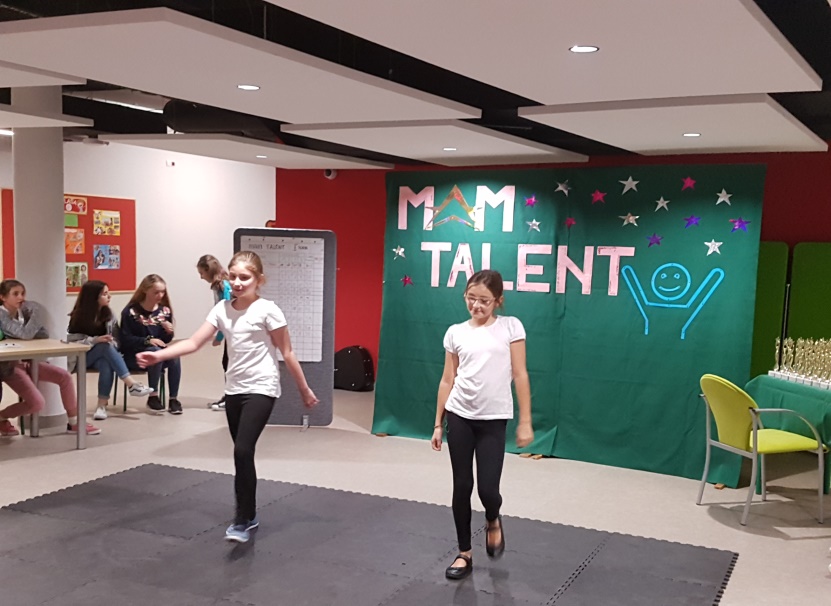 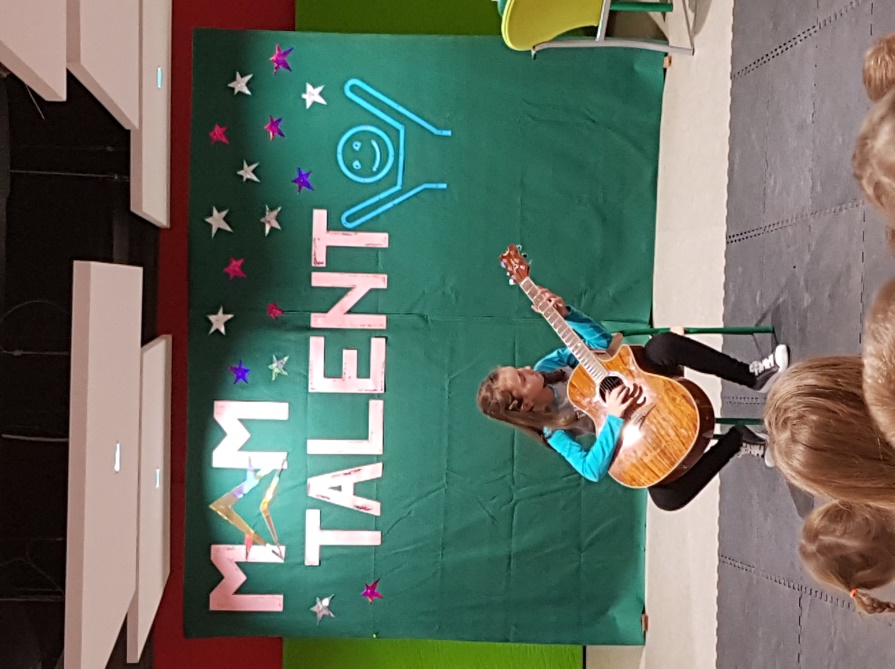 3d
laura
piĘkna gra na gitarze pozwoliła jej na zajĘcie
 II miejsca!
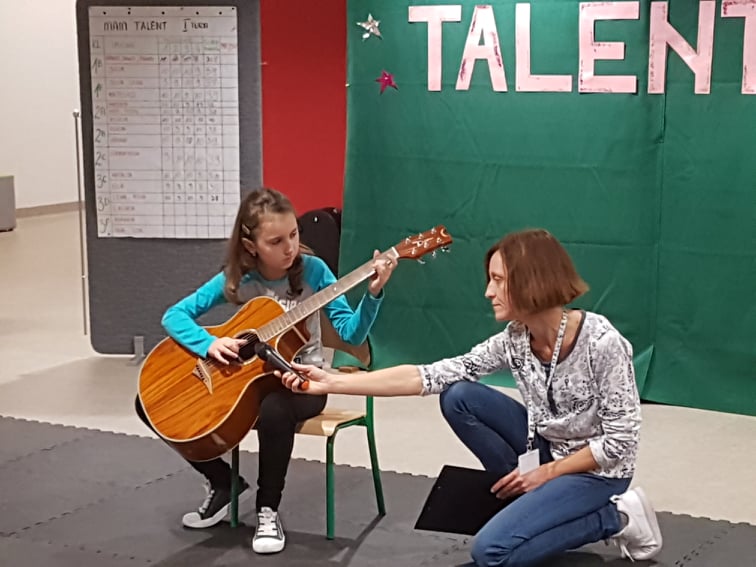 bianka
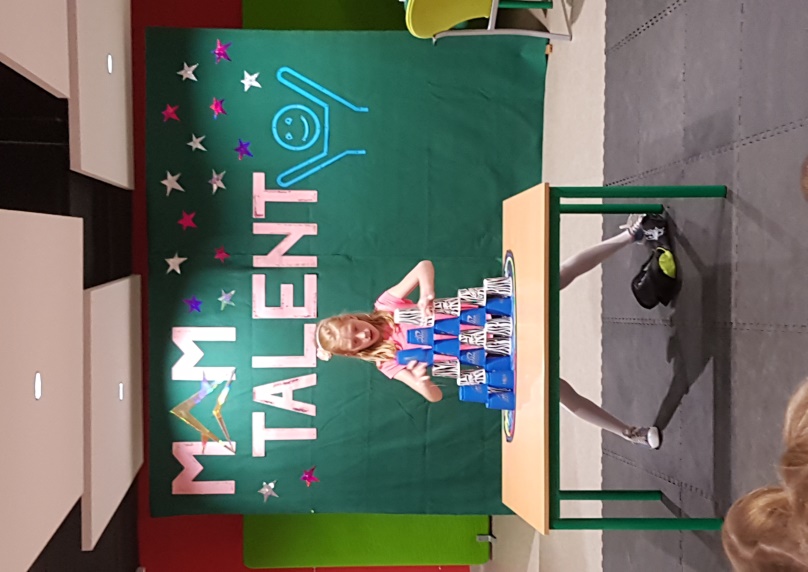 Jej energetyzujĄcy pokaz z kubeczkami zahipnotyzował całĄ widowniĘ! 
Wywalczyła miejsce I-sze!
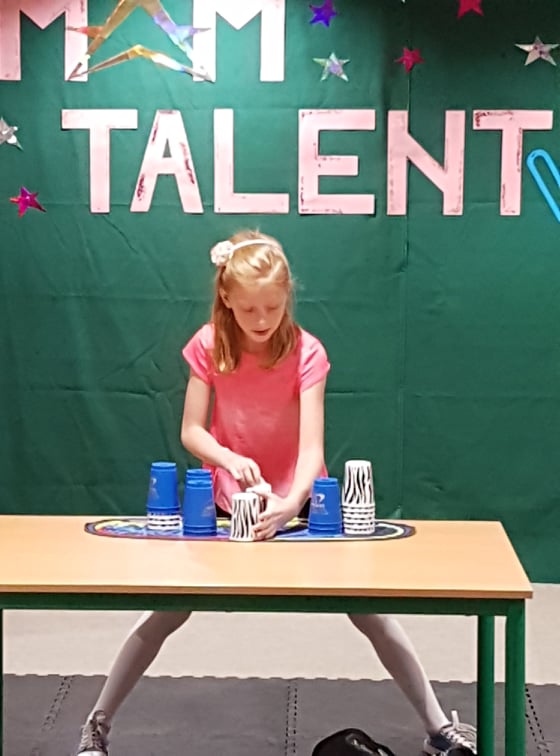 3f
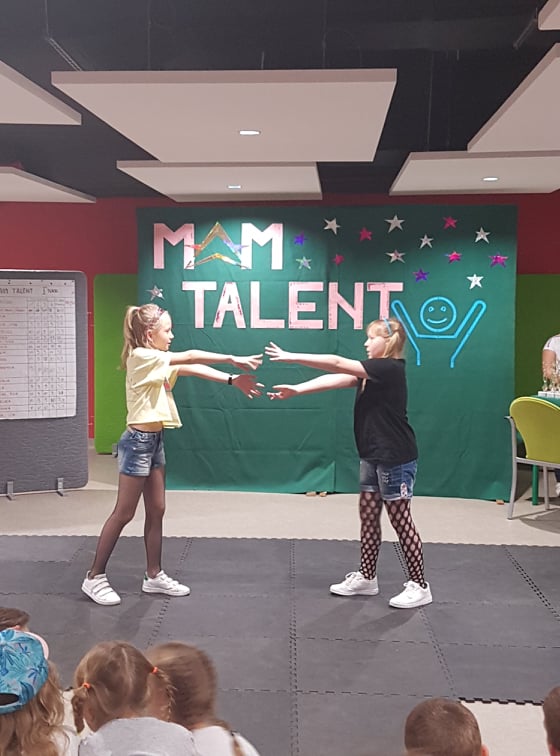 Iga i iza
3f
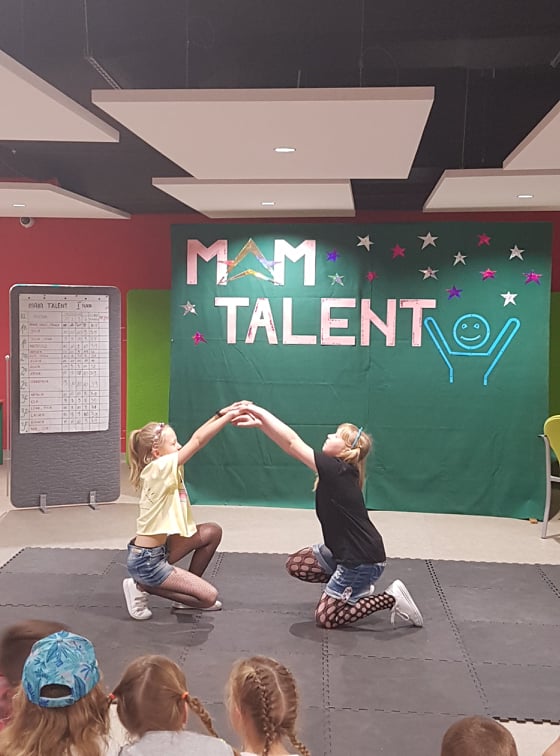 Dziewczynki zaprezentowały Świetny taneczny pokaz i zajĘły II-gie miejsce.
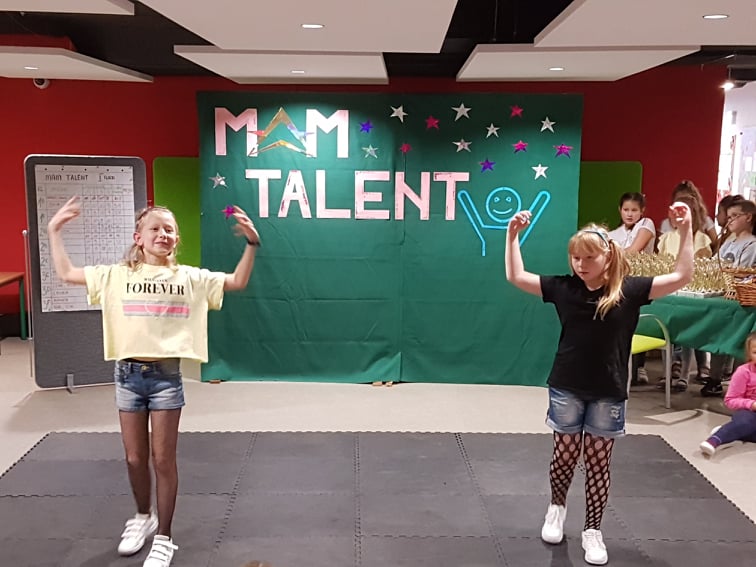 Wręczenie nagród i pucharów
Pamiętajcie, że nie każdy miał odwagę stanąć na tej scenie!
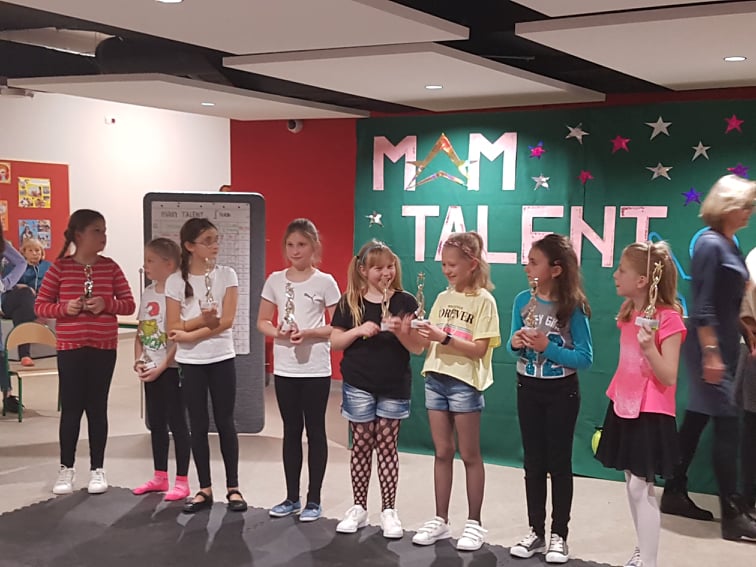 Gratulujemy uczestnikom!!!
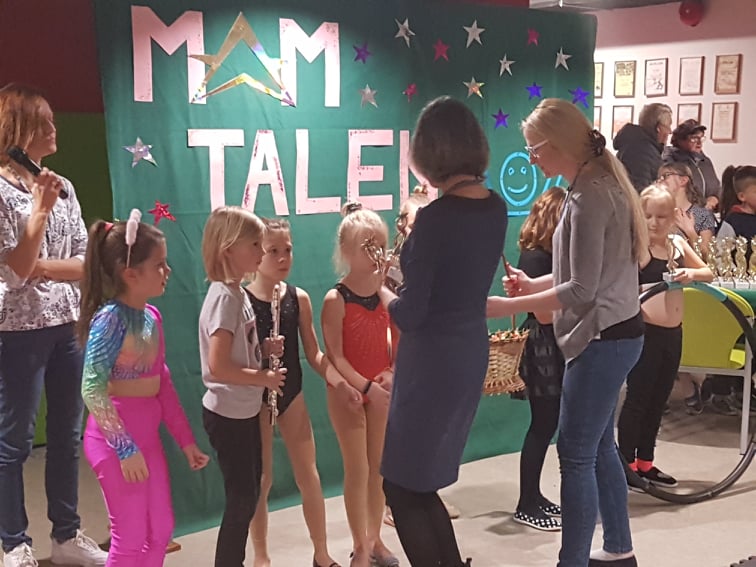 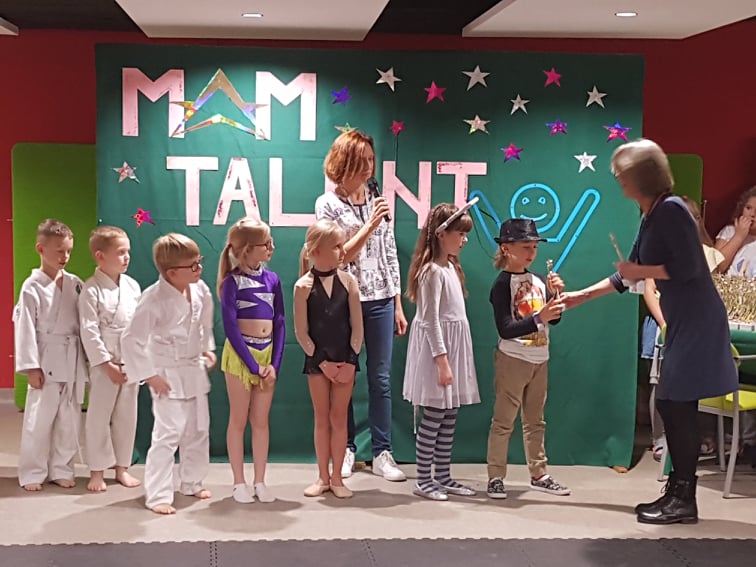 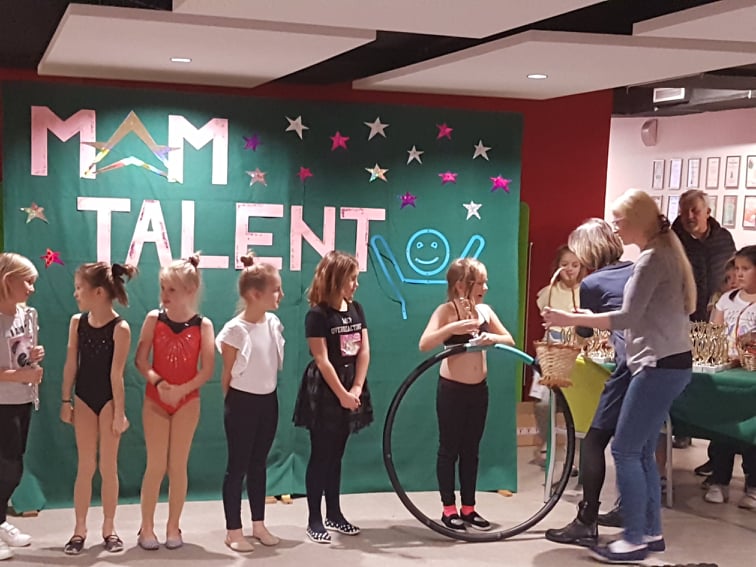 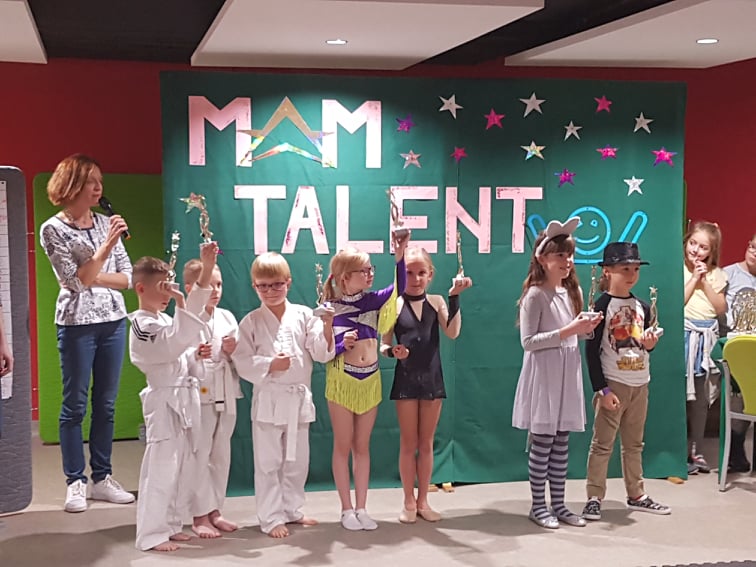 Wszyscy byliście wspaniali!!!
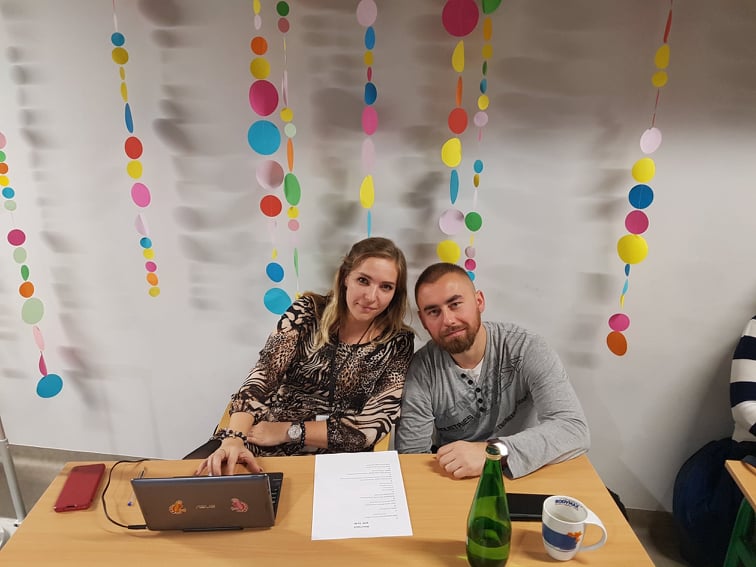 Oboje Świetnie siĘ spisali! I dziĘkujemy im za to serdecznie !!!
pani asia jaźwińska czuwała nad stroną techniczną imprezy
Pan Tomek Podgórski był koordynatorem całego przedsięwzięcia.
Jury ii tura
W składzie Jury mieli przyjemność zasiadać:
Pani Teresa Kulik,
Pani Magdalena Nowak,
Pani Anna Popławska
              oraz 
Samorząd uczniowski SP 350.
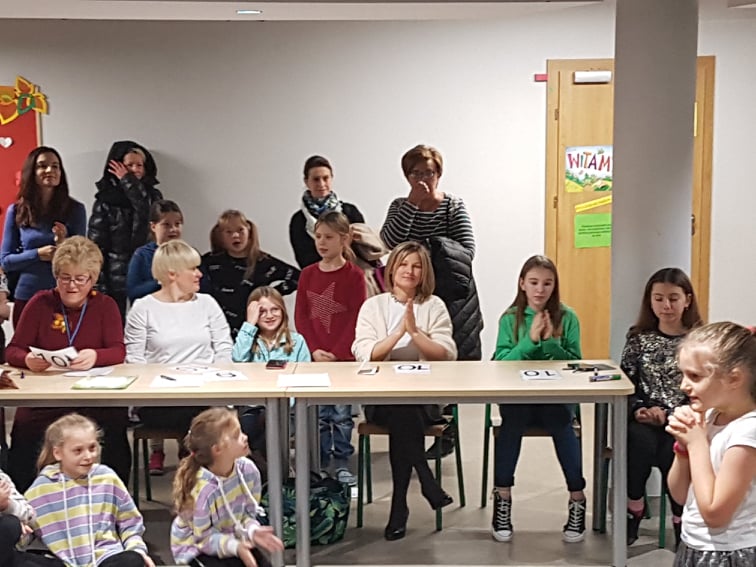 Klasy i
WYSTĄPILI:
1a
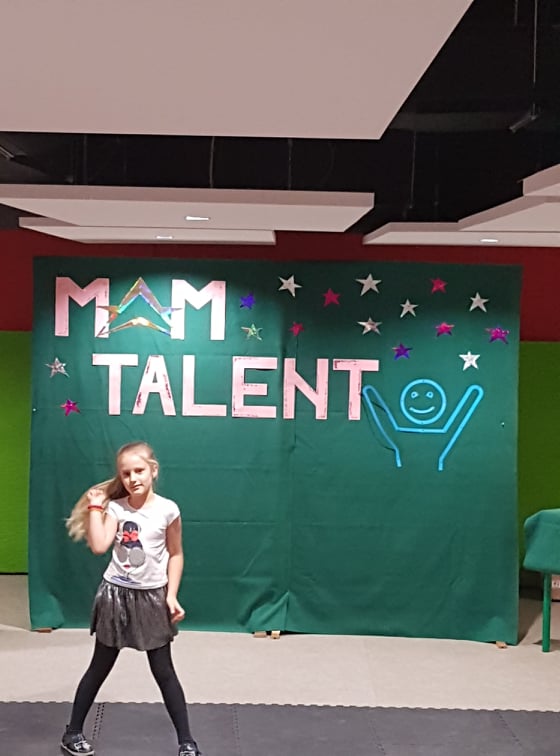 nina
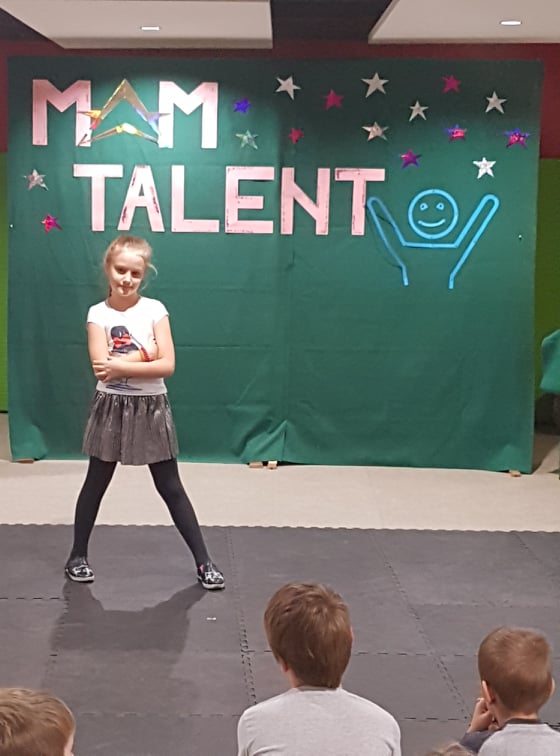 Pokaz taneczny w jej wykonaniu był rewelacyjny! 
Miejsce II !
1a
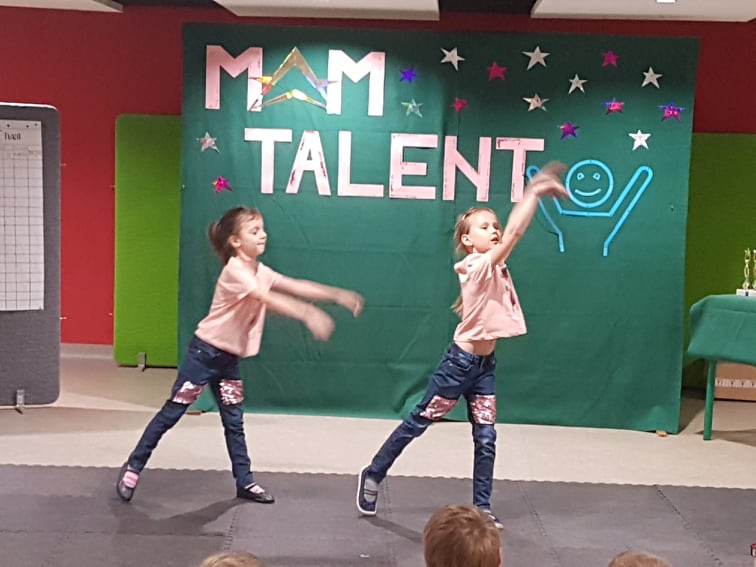 Emilka i nina
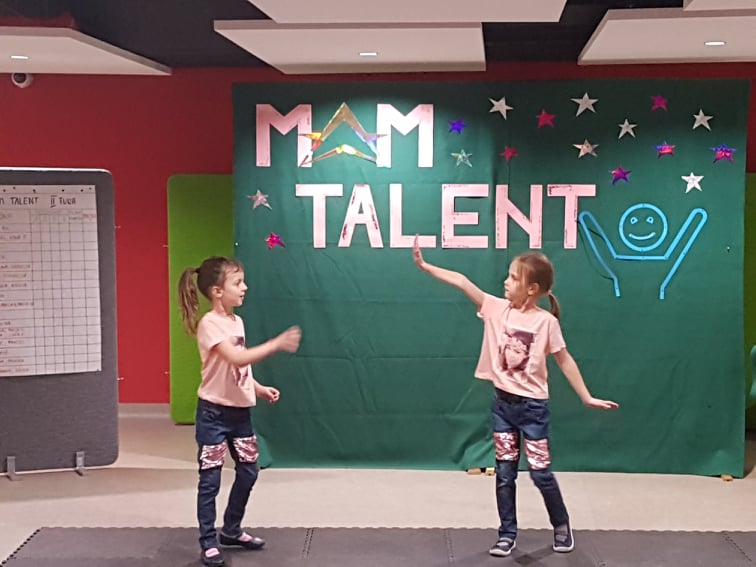 Dziewczynki piĘknie wykonały układ taneczny i zajĘły miejsce III.
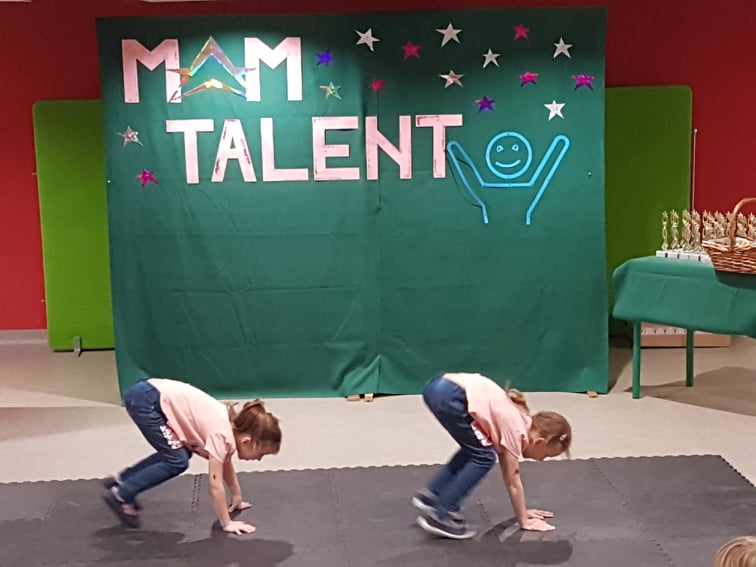 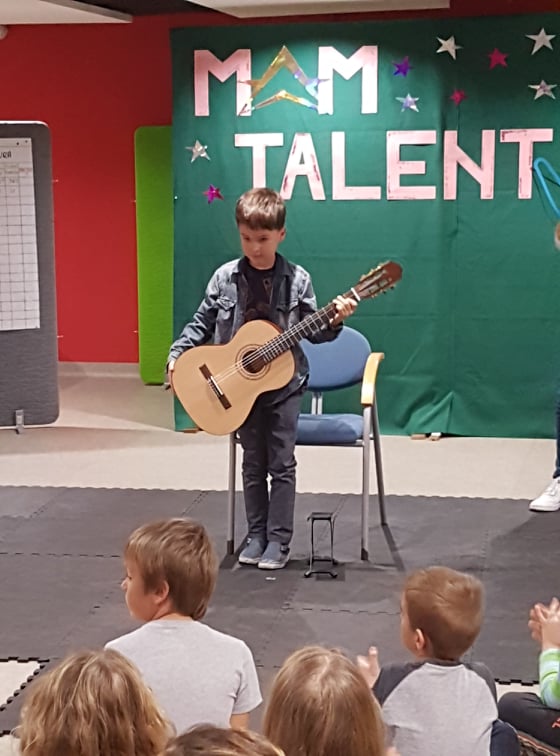 eryk
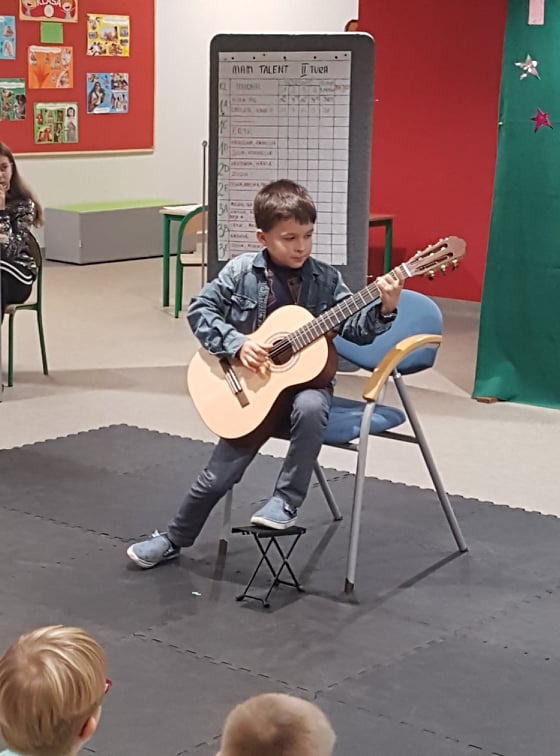 Wspaniała gra na gitarze utworu „Yesterday”  pozwoliła mu zdobyĆ  same dziesiĄtki a tym samym
 I miejsce!
1c
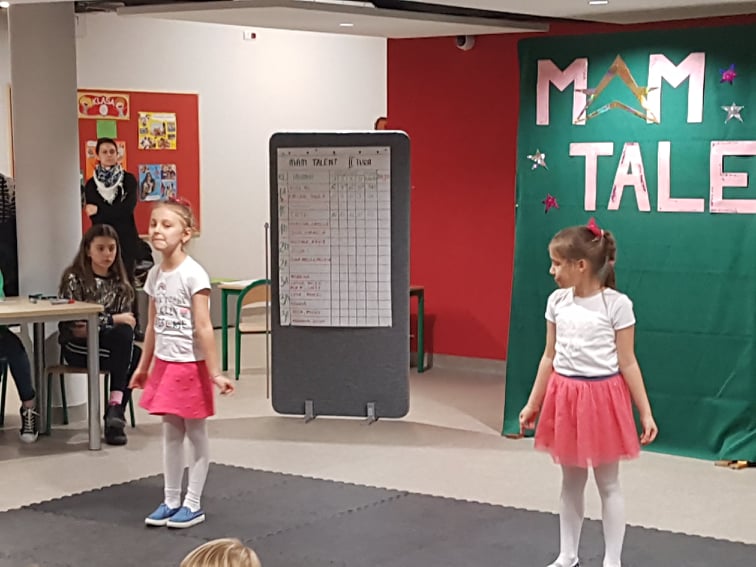 Karolina i kamelia
EnergetyzujĄcy taniec! Dziewczynki wywalczyły miejsce III.
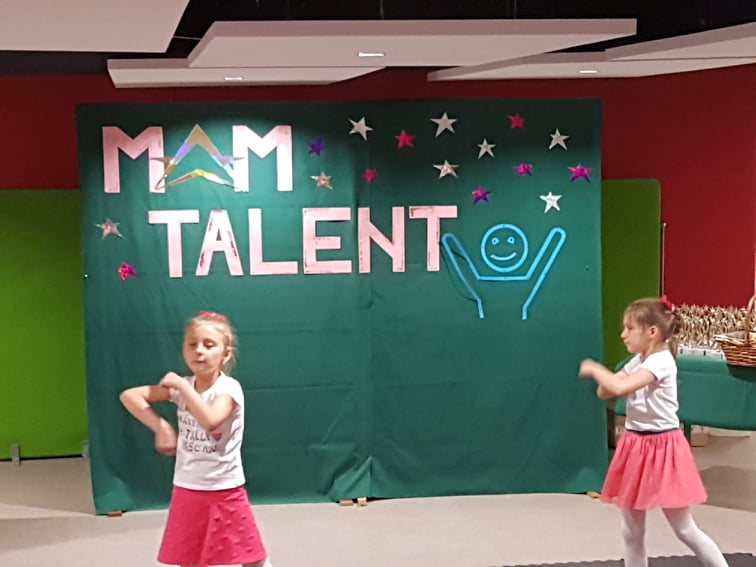 1d
Dziewczynki zaprezentowały piĘkny układ taneczny i zajĘły miejsce II.
1d
Julia i kornelia
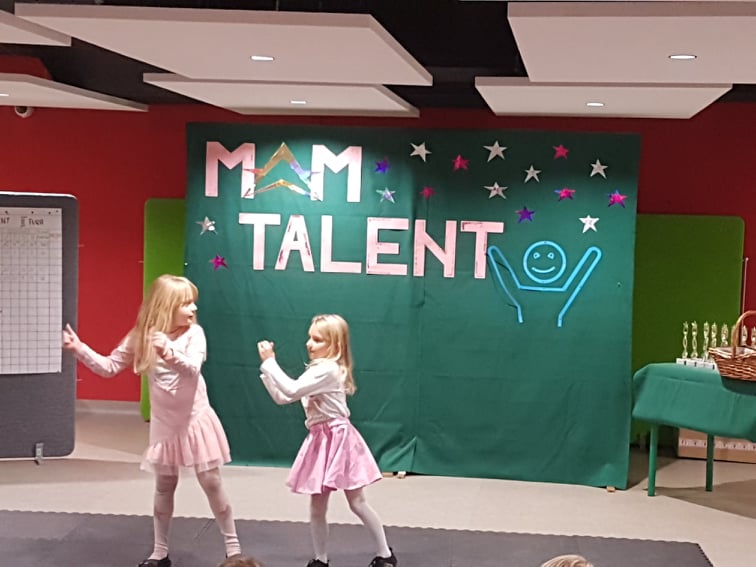 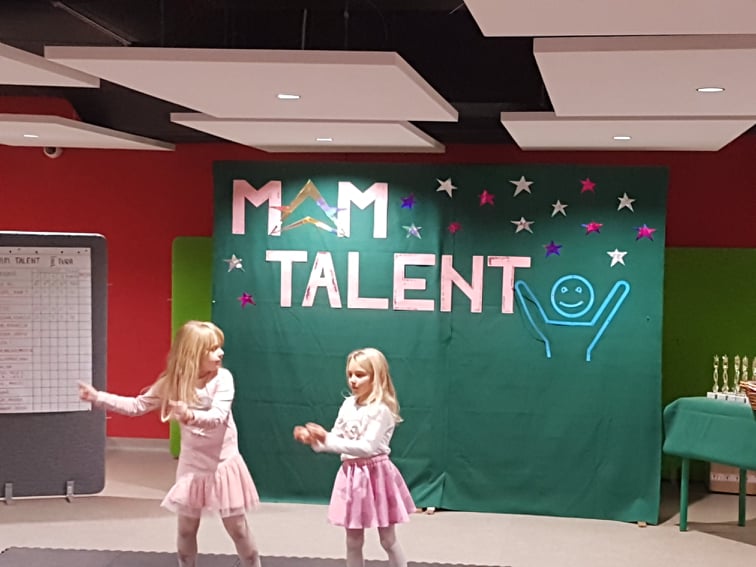 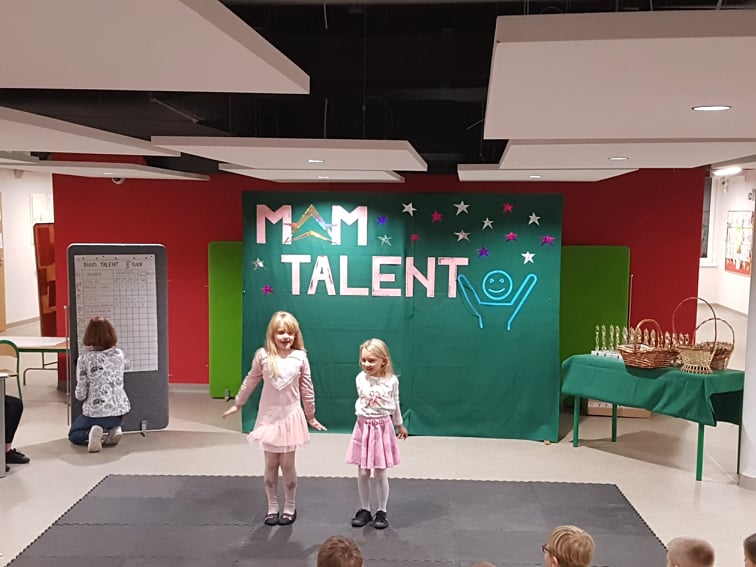 klasy ii
WYSTĄPILI:
Wiktoria i hania
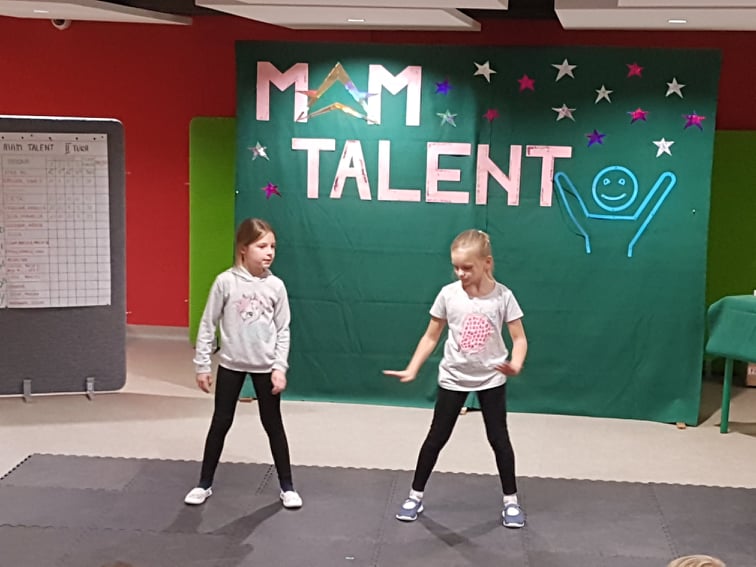 BezbłĘdny układ taneczny z elementami gimnastycznymi pozwolił dziewczynkom na zajĘcie miejsca II !!!
2d
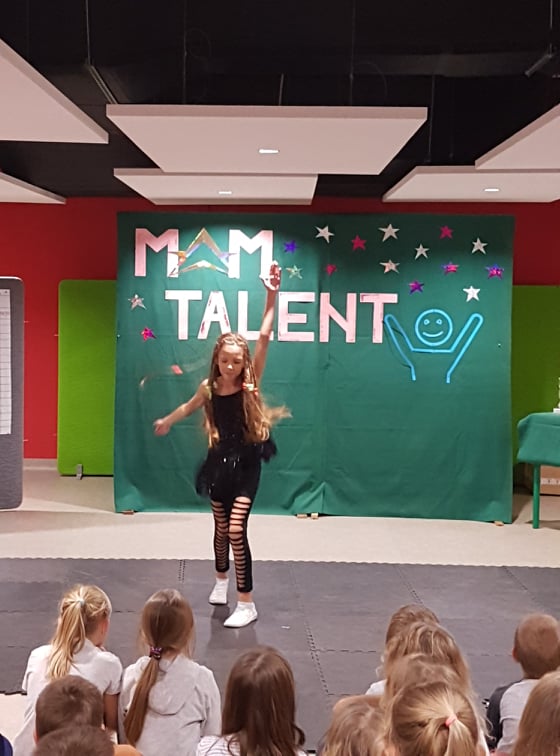 zuzia
Taniec Zuzi porwał całĄ publicznoŚĆ! miejsce II !
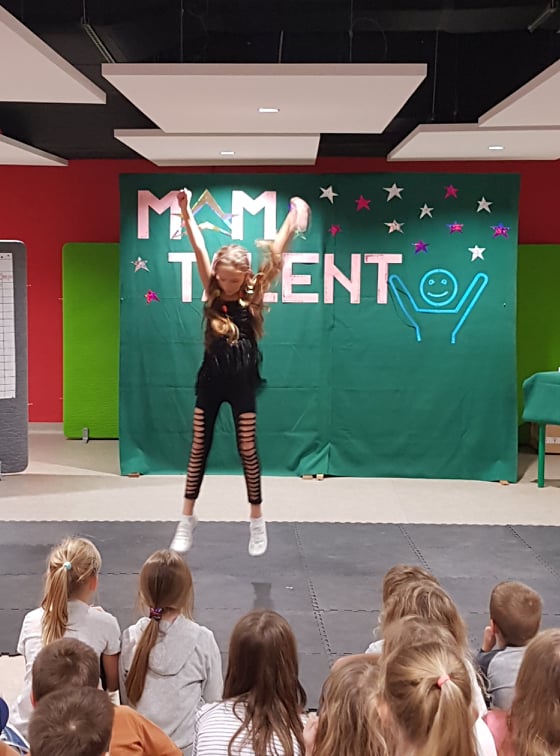 2d
2e
Amelia,Oliwia, amelia
Grupa zaprezentowała taniec z elementami gimnastycznymi. PublicznoŚĆ wraz z wykonawcami nuciła utwór!
Miejsce I !!!
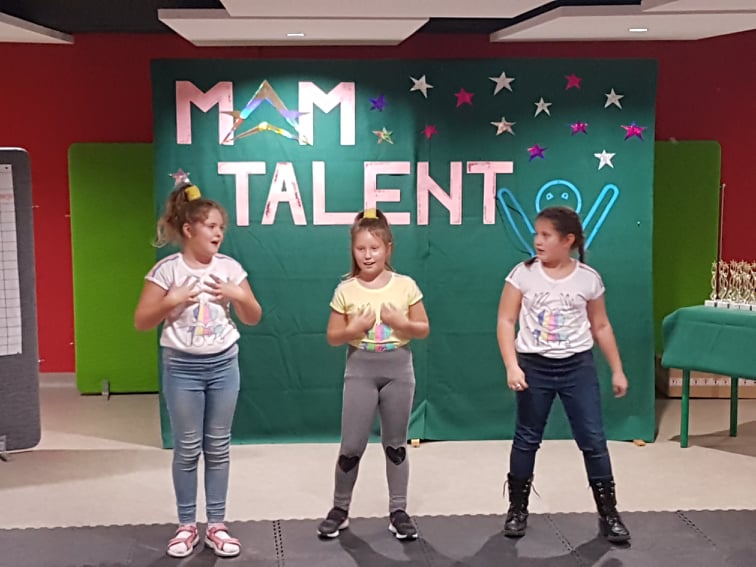 Emilka, kornelia i hania
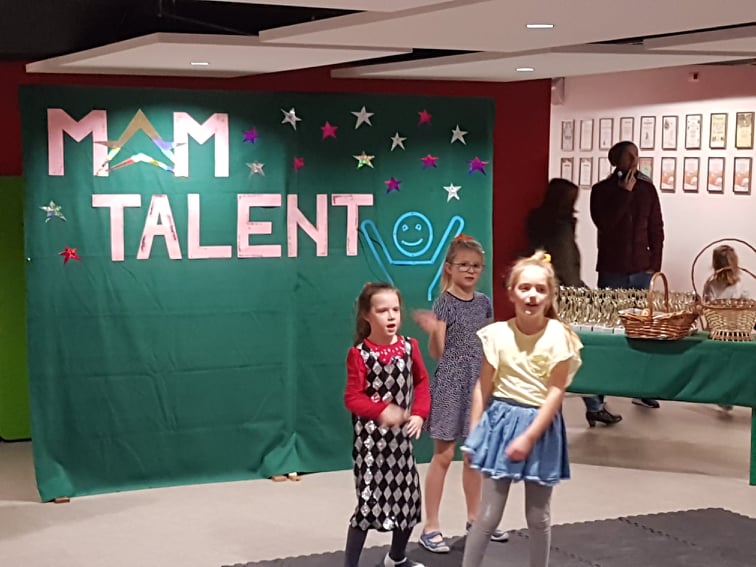 Wspaniały taniec dziewczynek pozwolił im na zajĘcie miejsca III !!!
2e
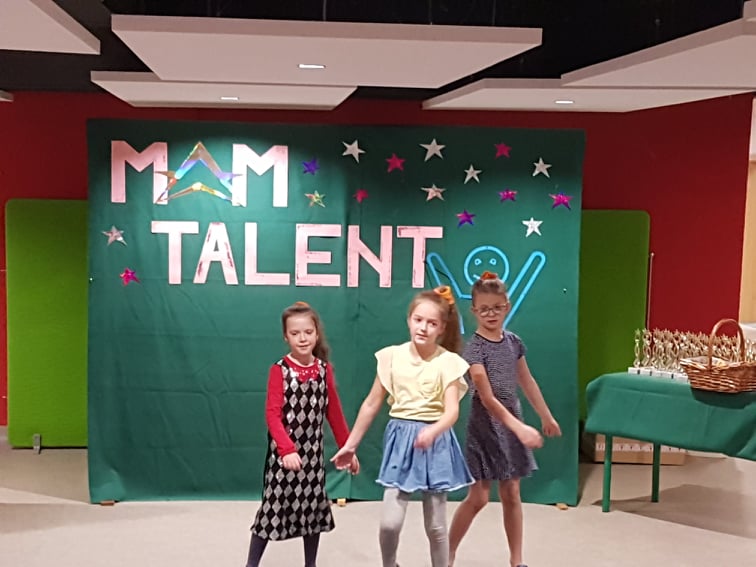 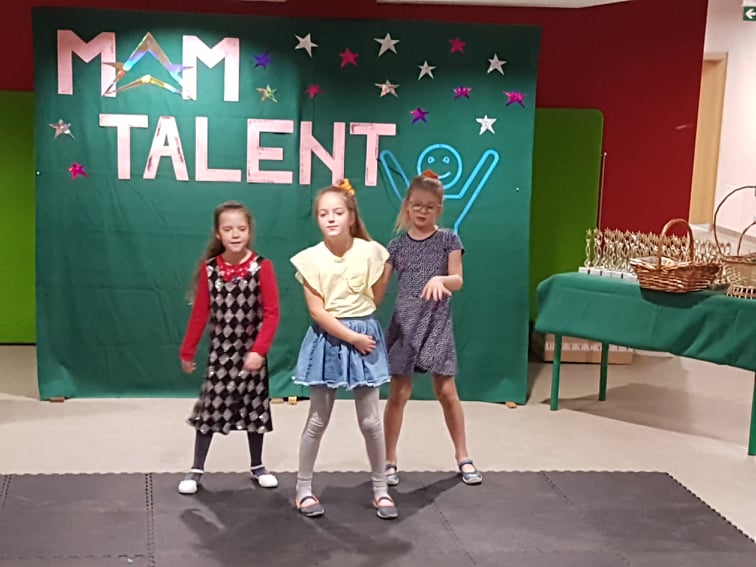 Klasy iii
WYSTĄPILI:
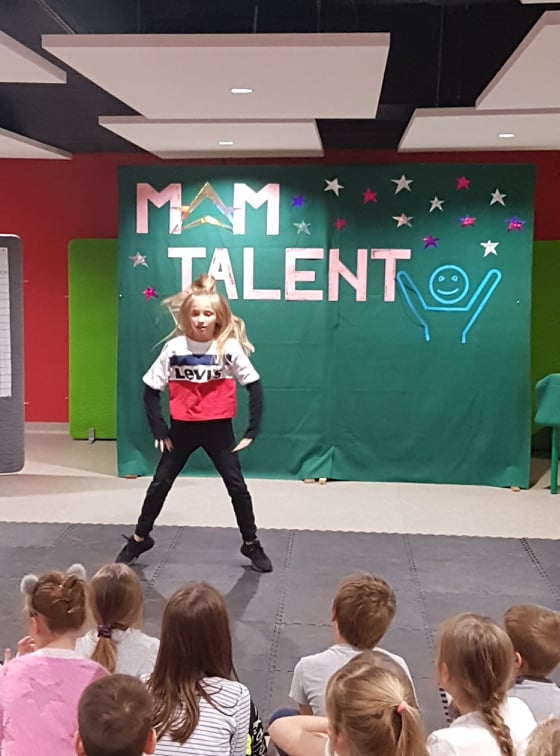 michalina
W piĘknym stylu „wytaŃczyła sobie”
 miejsce I !!!
4x10 pkt !!!
3a
Krysia, maja, maja  oraz liwia
3a
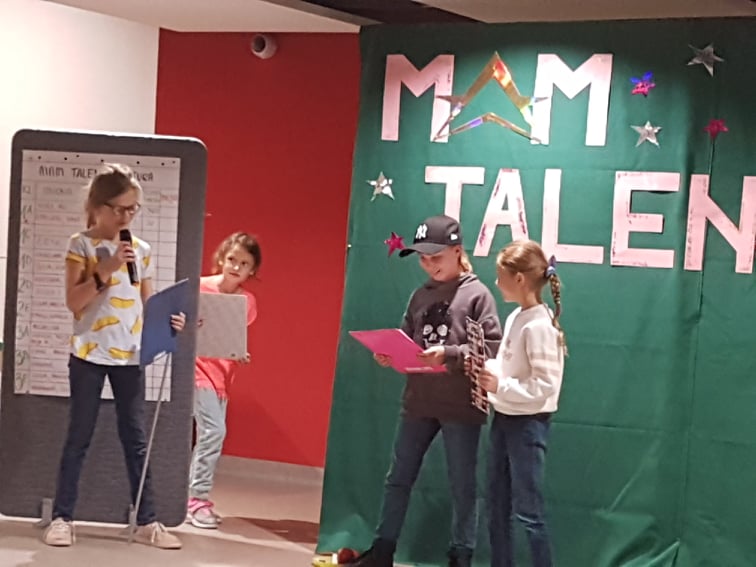 Na 4 dziesiĄtki rozŚmieszyły nas dziewczyny swoim kabaretowym wystĘpem! 
Miejsce I !!!
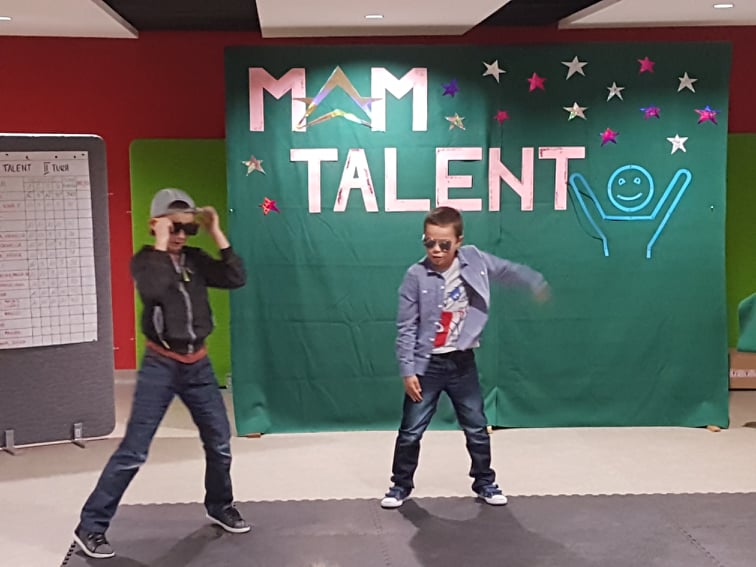 3b
eryk i marcel
Chłopcy zaprezentowali układ taneczny.
Wywalczyli miejsce II-gie !!!
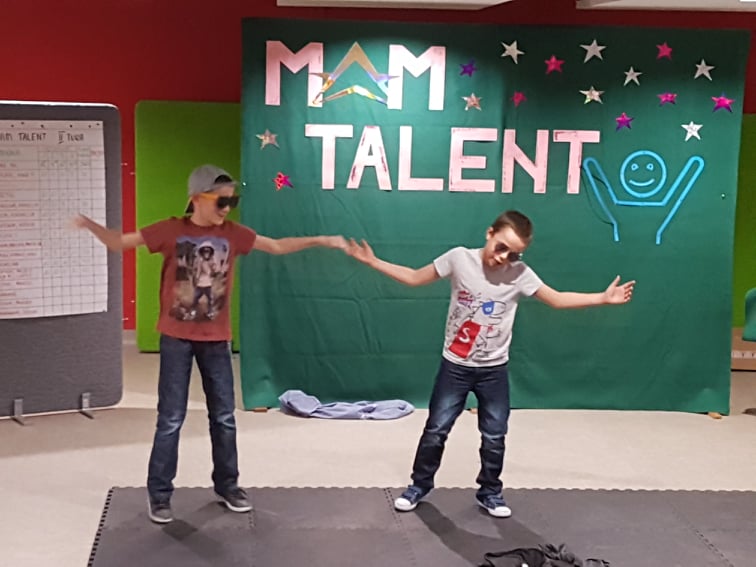 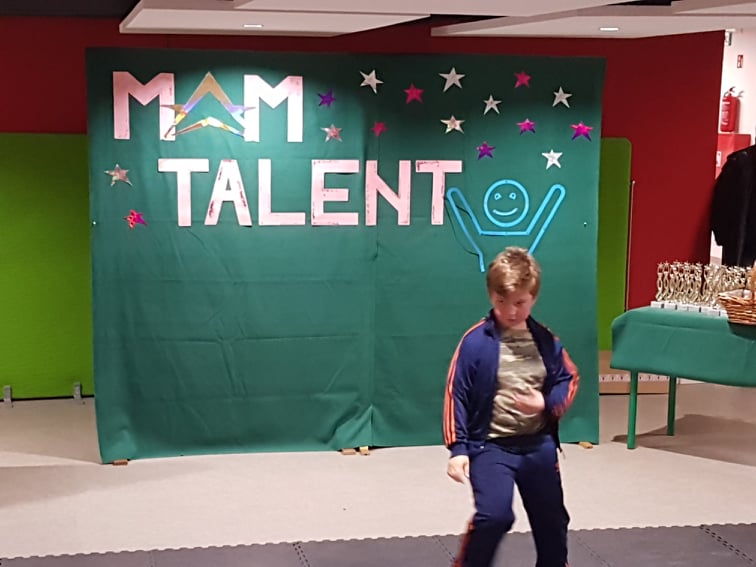 gabryś
Zaprezentował wspaniały układ taneczny i zdobył miejsce III !!!
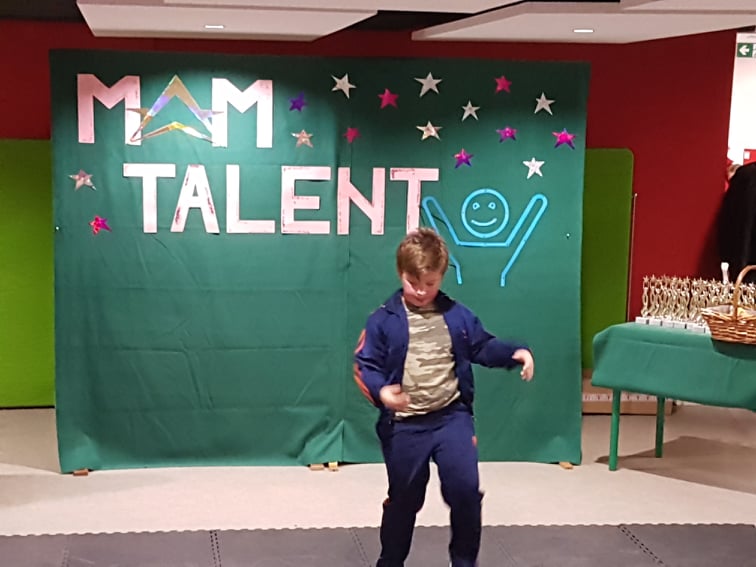 3b
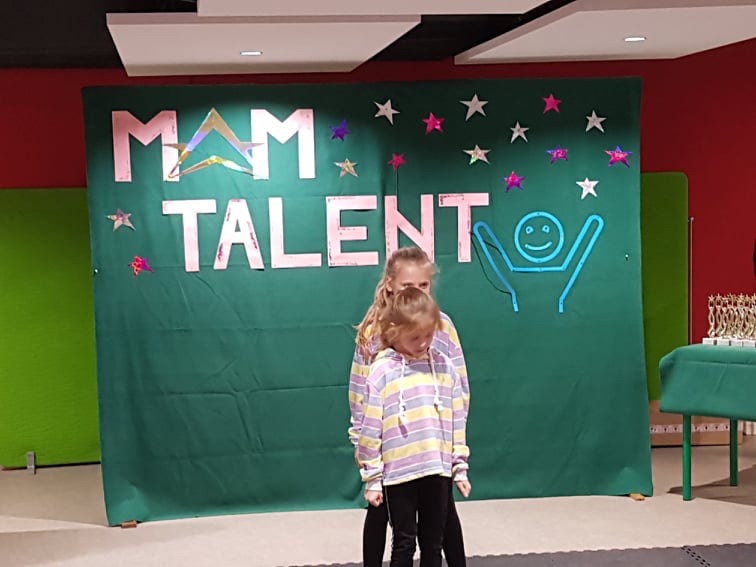 Zosia i marika
Dziewczynki zajĘły 
miejsce II-gie! 
Wspaniale wykonały układ taneczno- gimnastyczny!
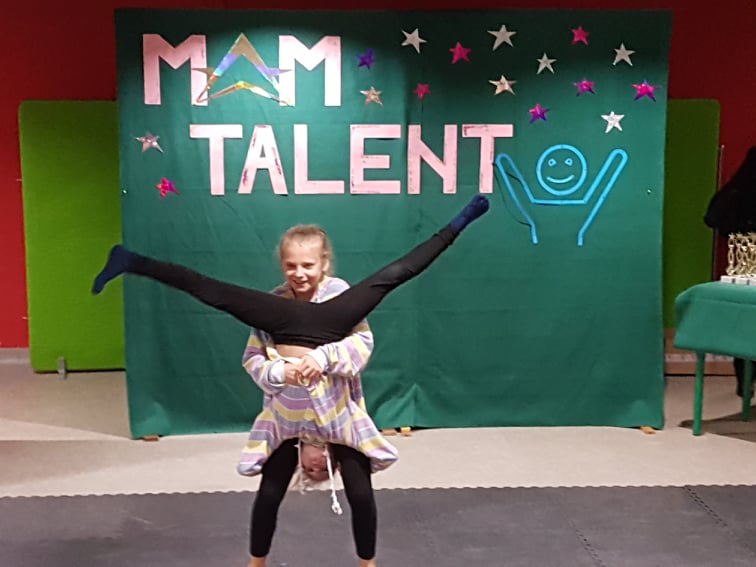 3e
marianna i zosia
Duet brawurowo wykonał układ taneczny z elementami gimnastyki !
Dziewczynki otrzymały
 I miejsce!!!
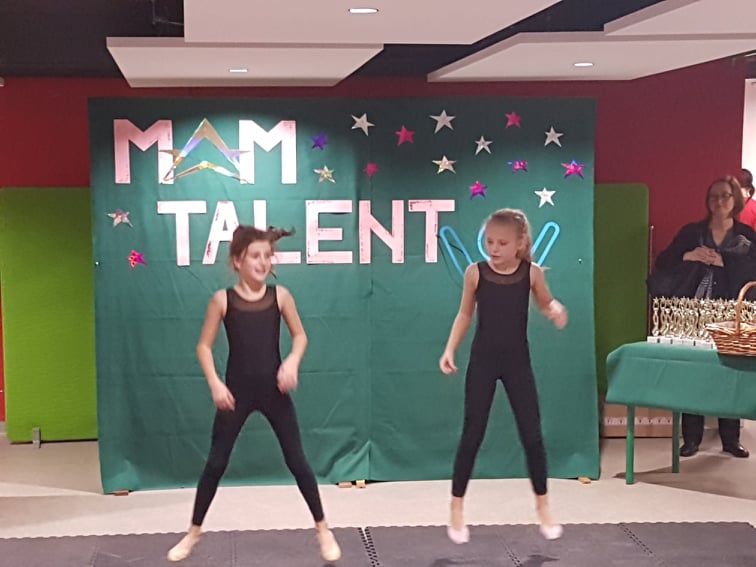 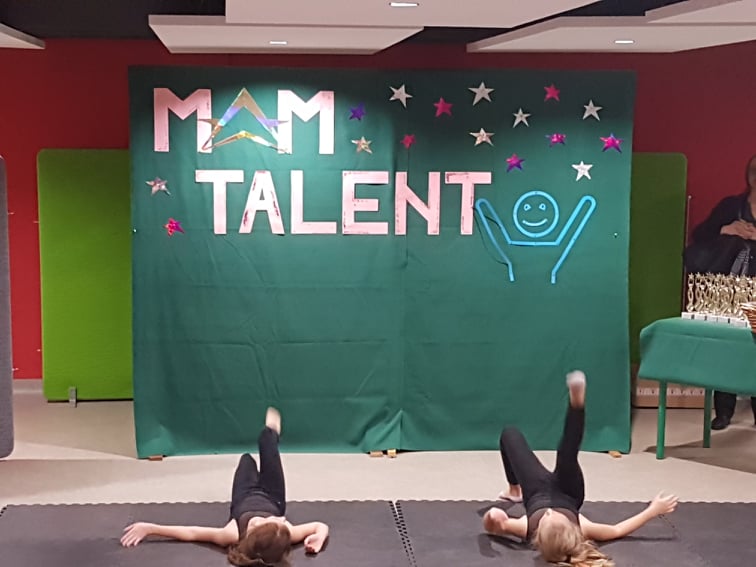 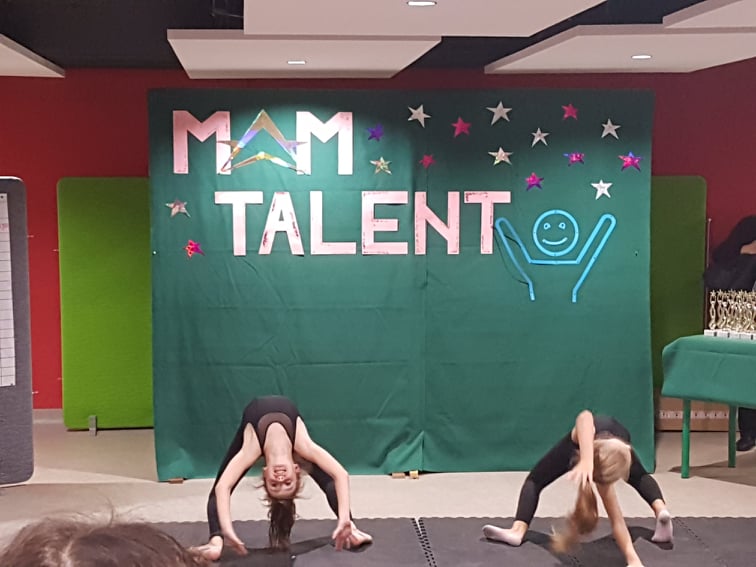 3e
Brawo!!!
Podczas obrad jury klasa 2e uświetniła naszą imprezę  wspaniałym pokazem tanecznym!
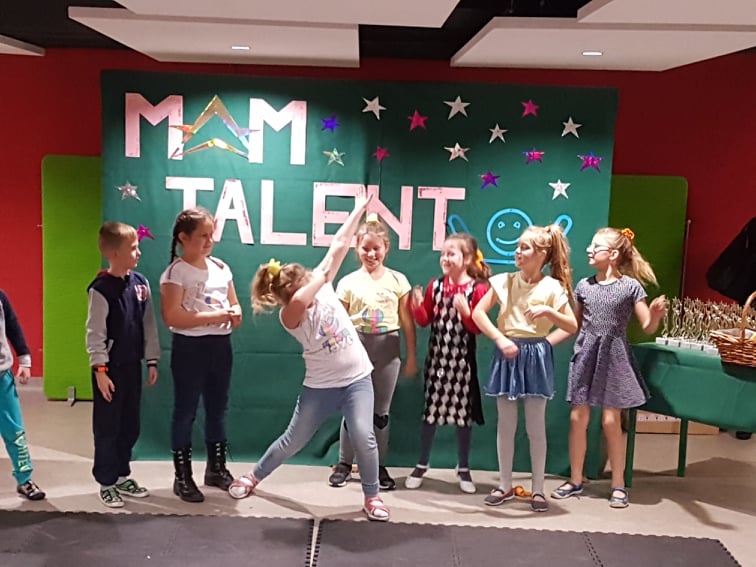 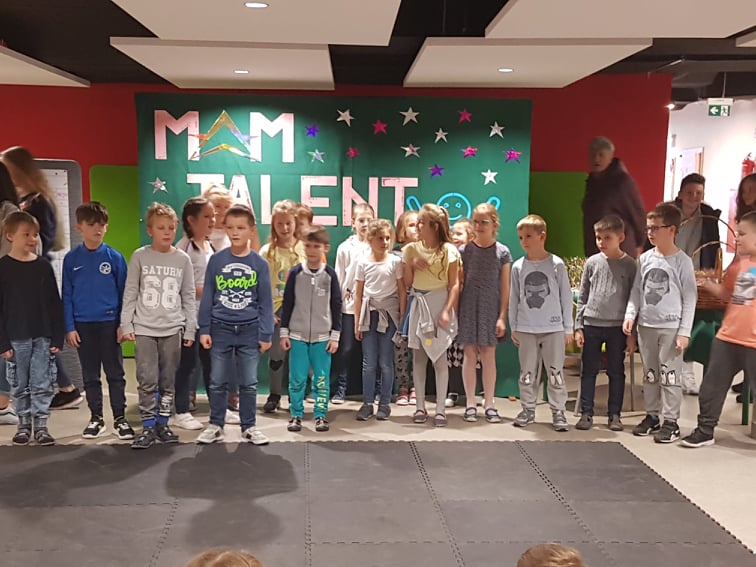 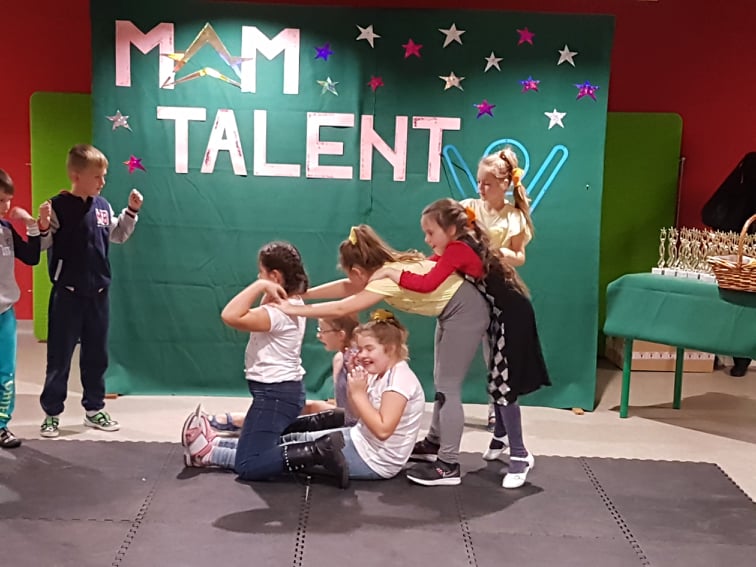 Nasza widownia była niezawodna!
Dziękujemy!!!
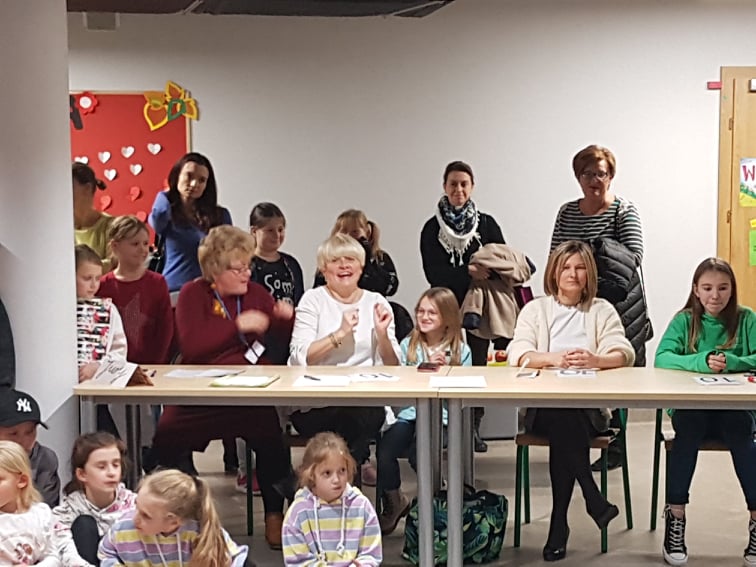 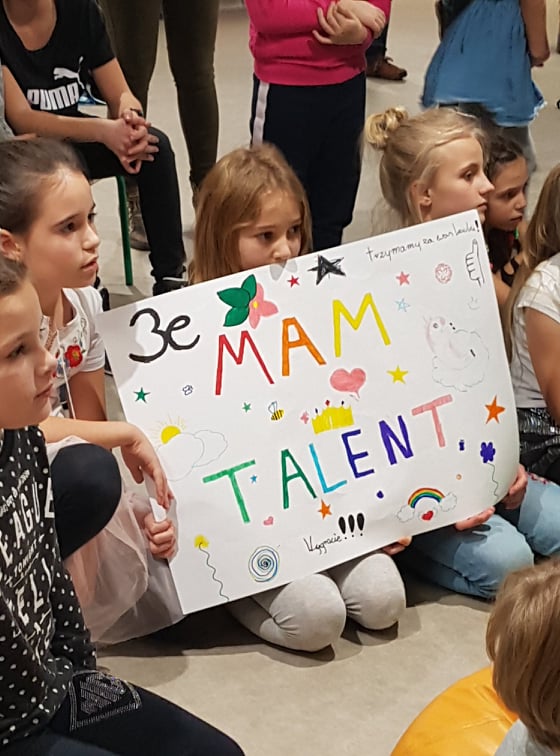 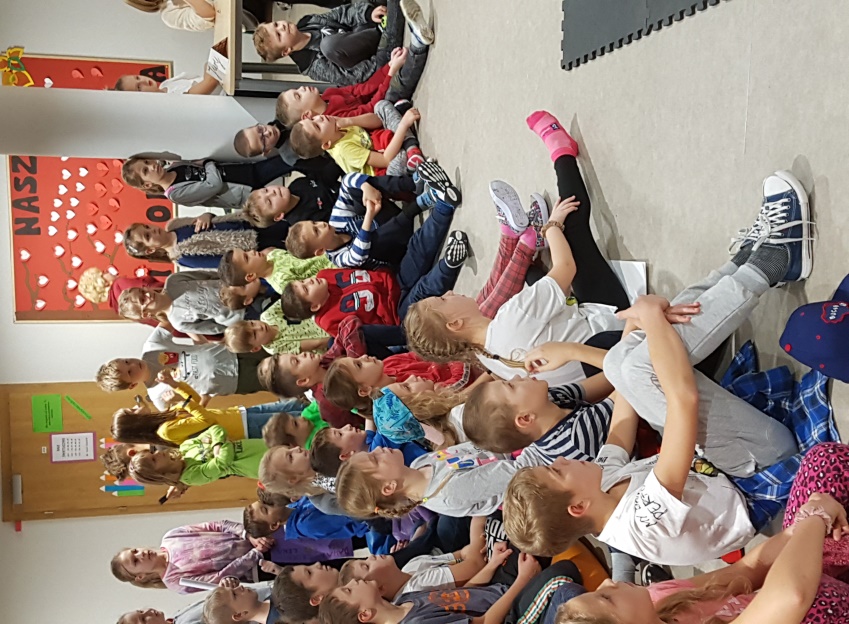 Zarówno kibice jak i Jury   świetnie się bawili!!!
Wręczenie nagród i pucharów
Byliście wspaniali!
Gratulujemy uczestnikom!
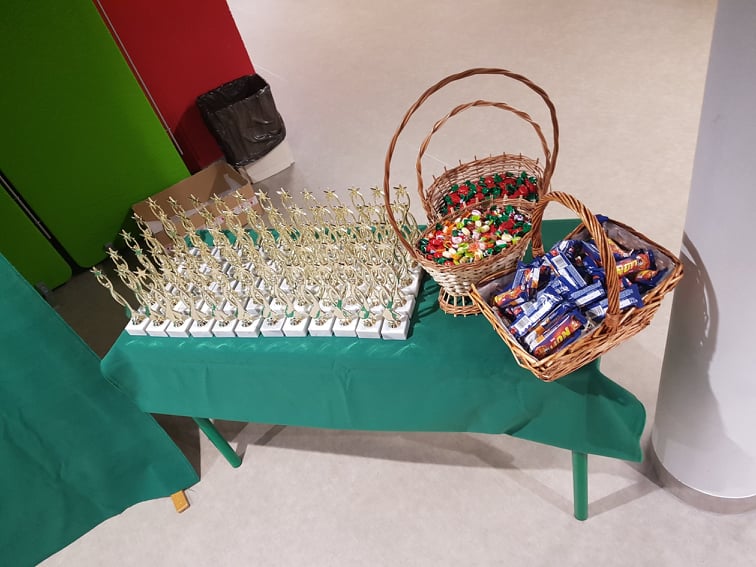 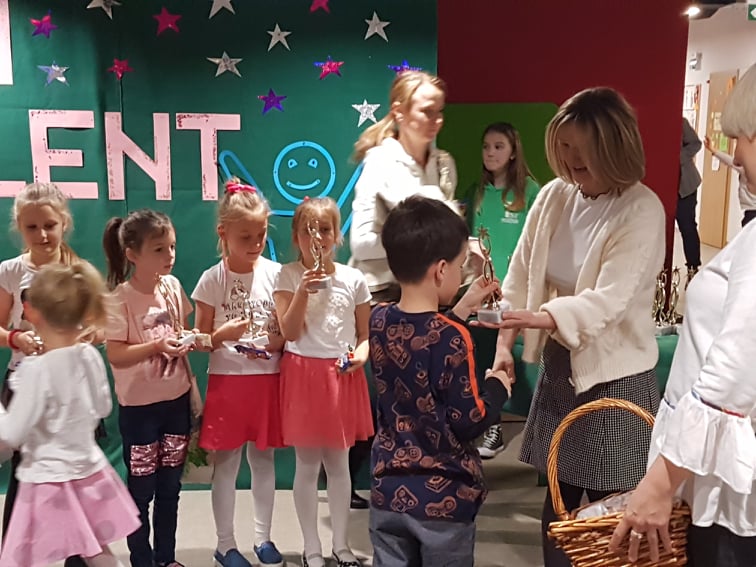 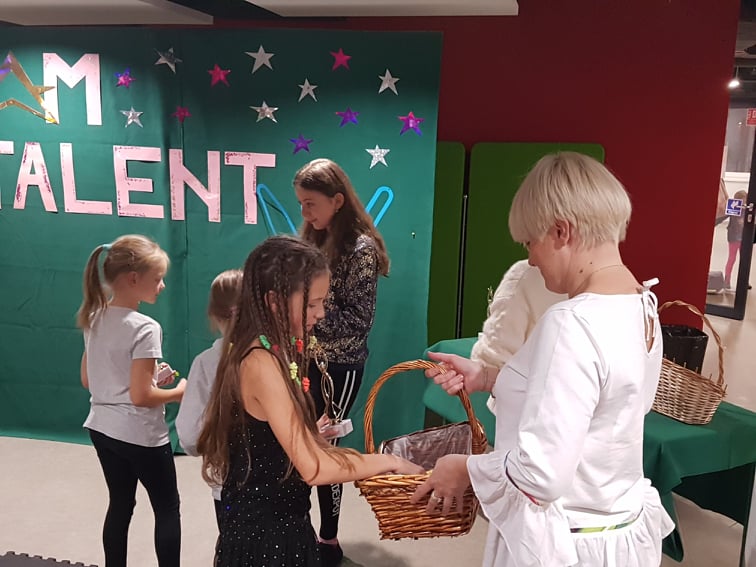 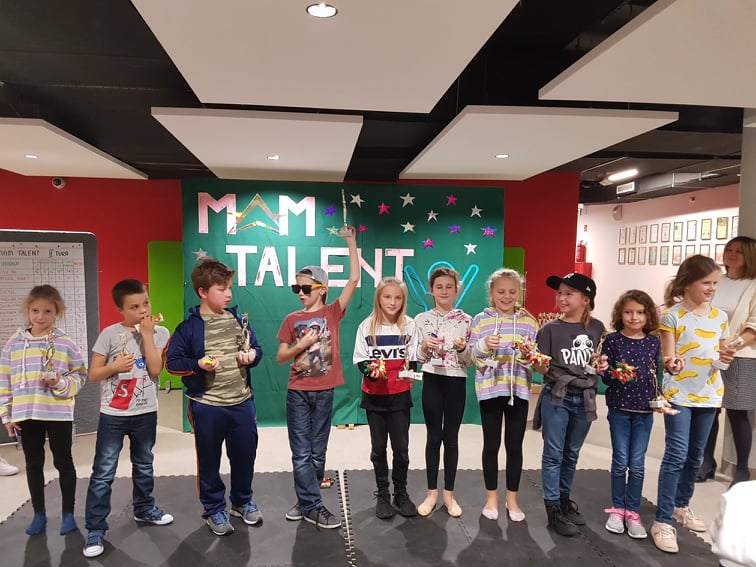 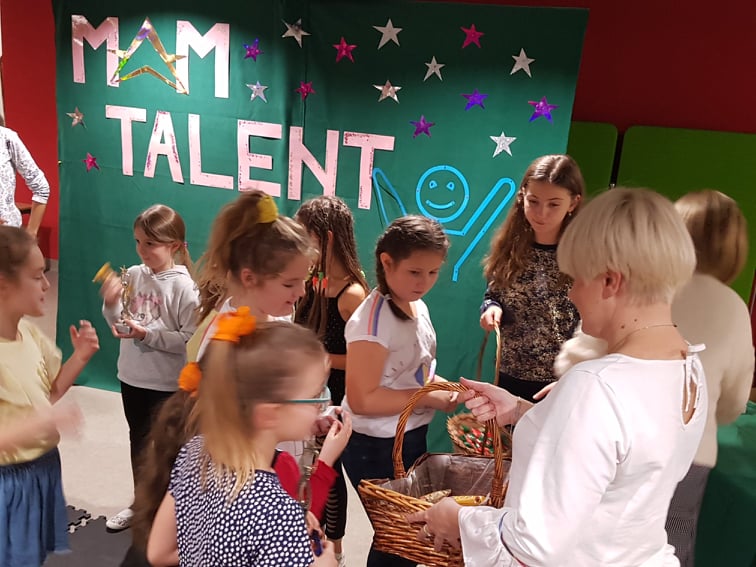 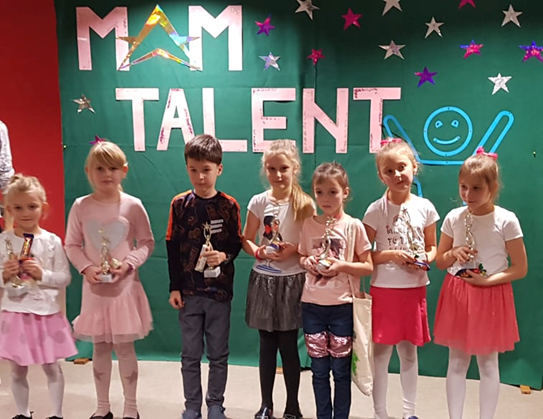 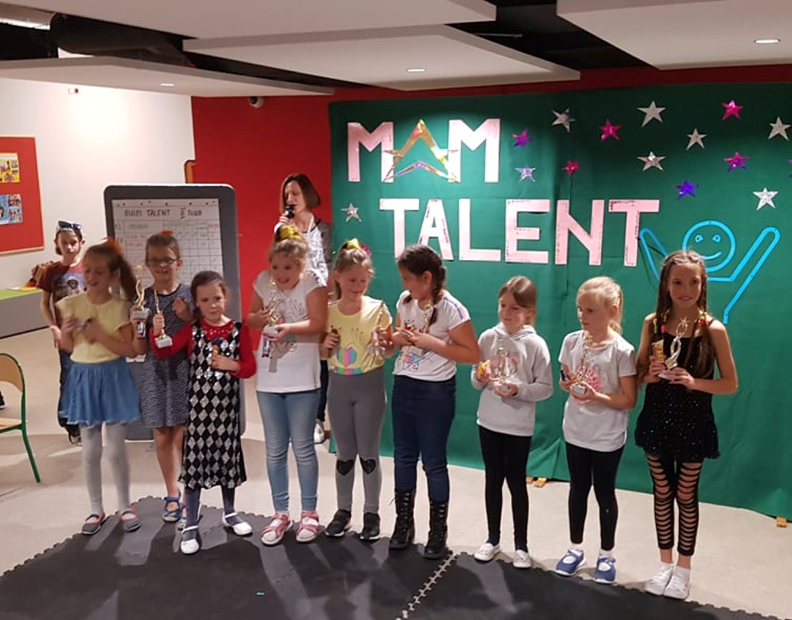 Dziękujemy wszystkim za udział w świetlicowym „mam talent”!!!
Pokażcie nam swoje talenty za rok!!!
Dziękujemy organizatorom za przygotowanie imprezy!